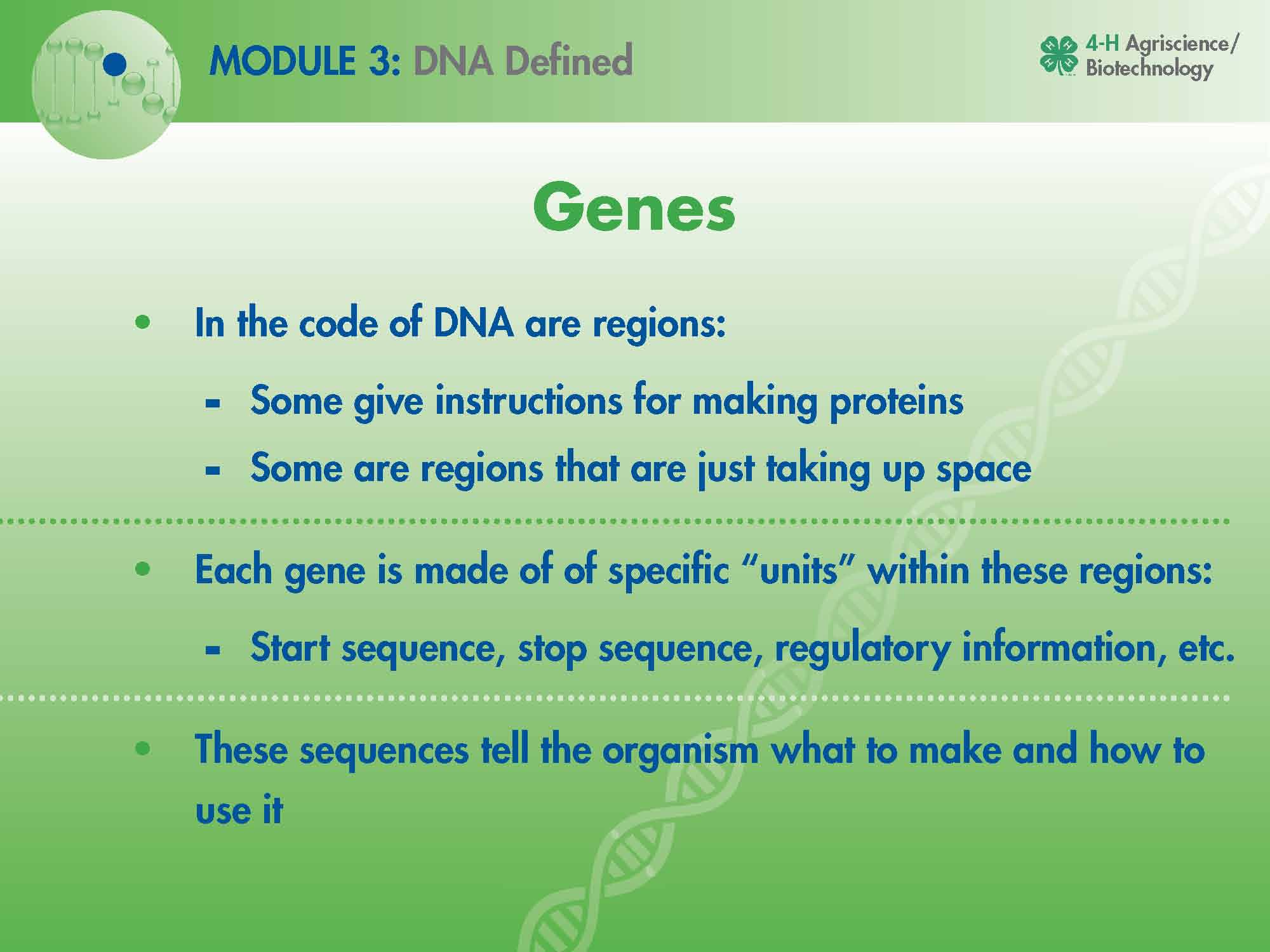 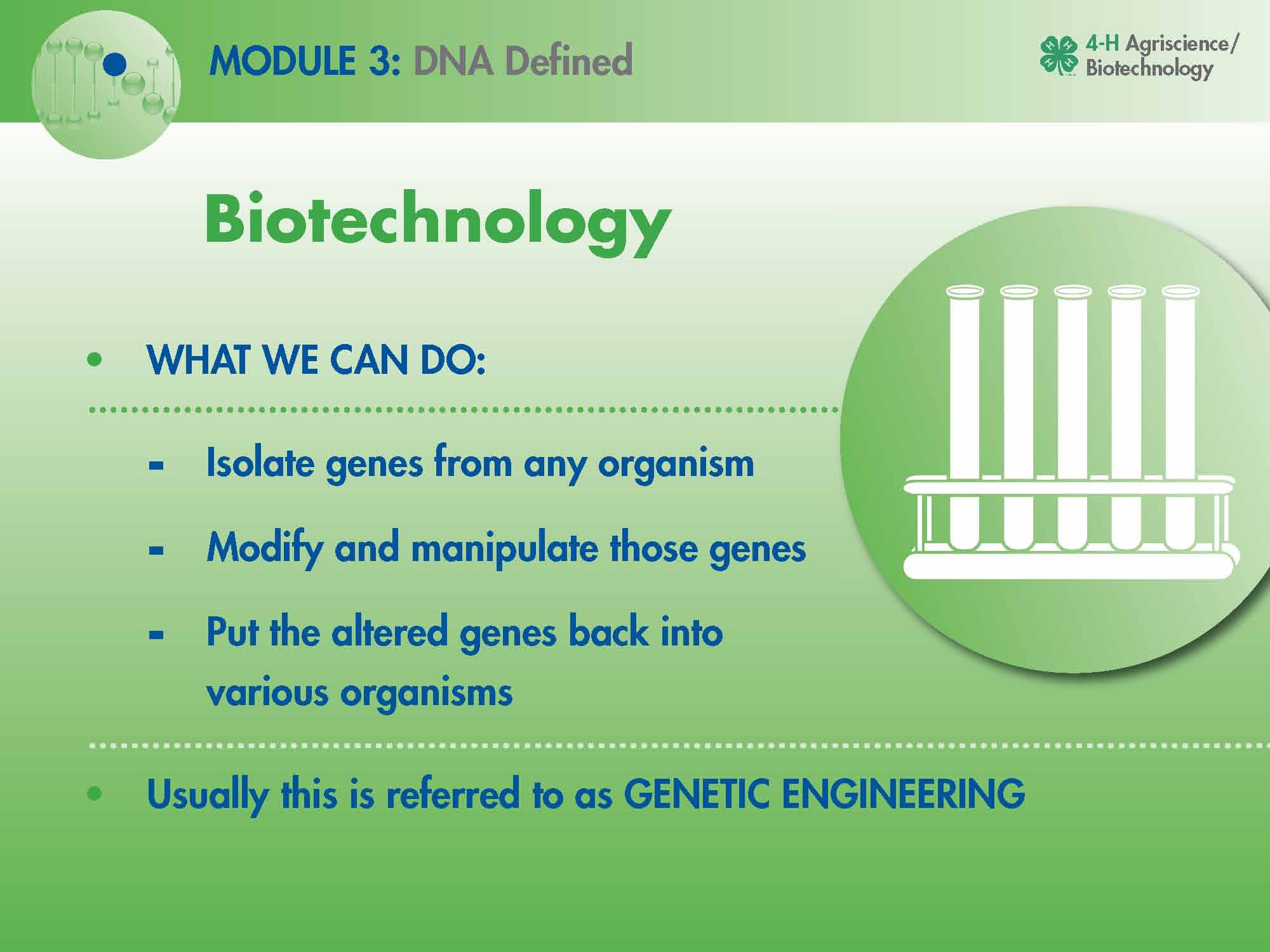 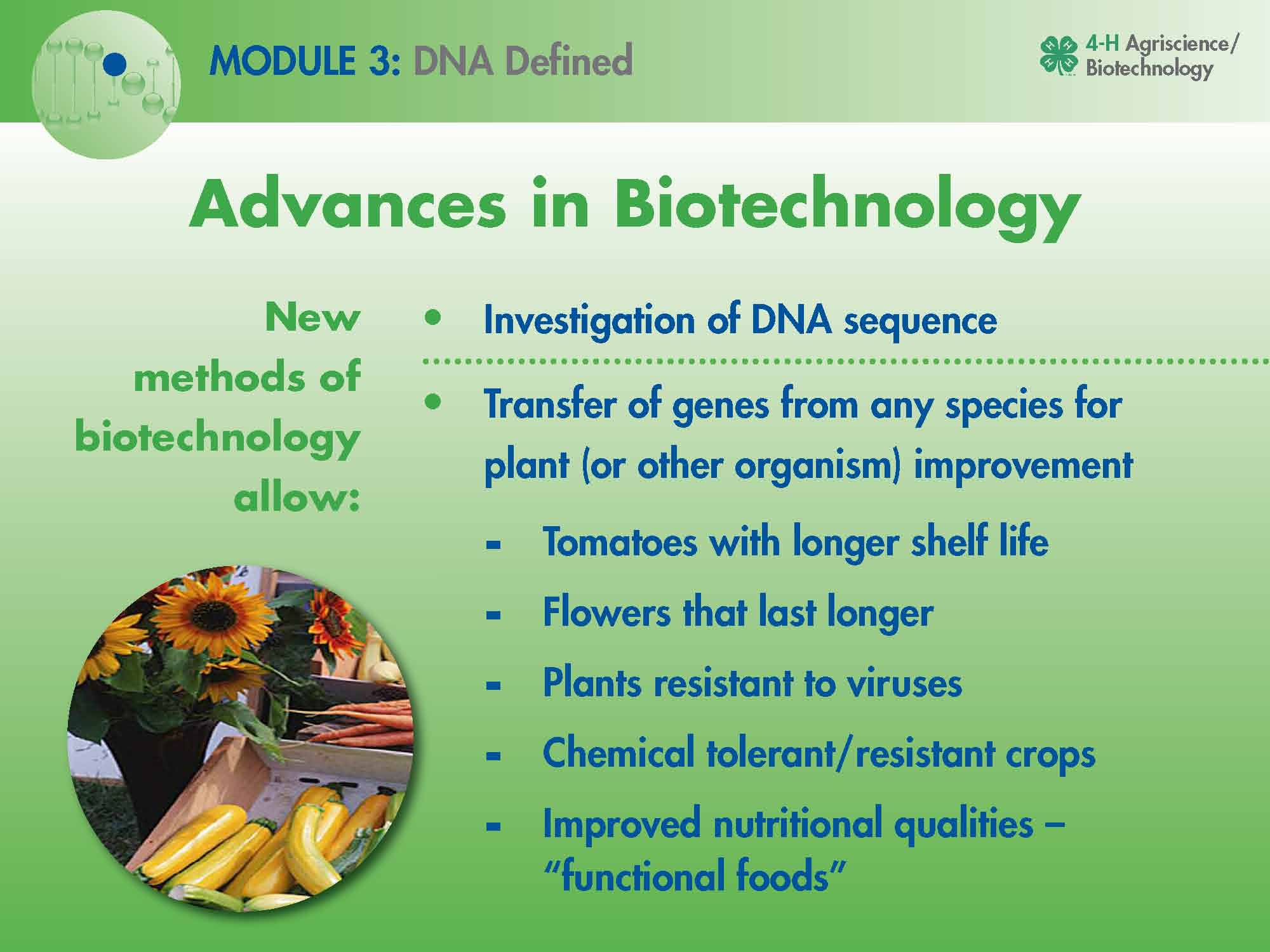 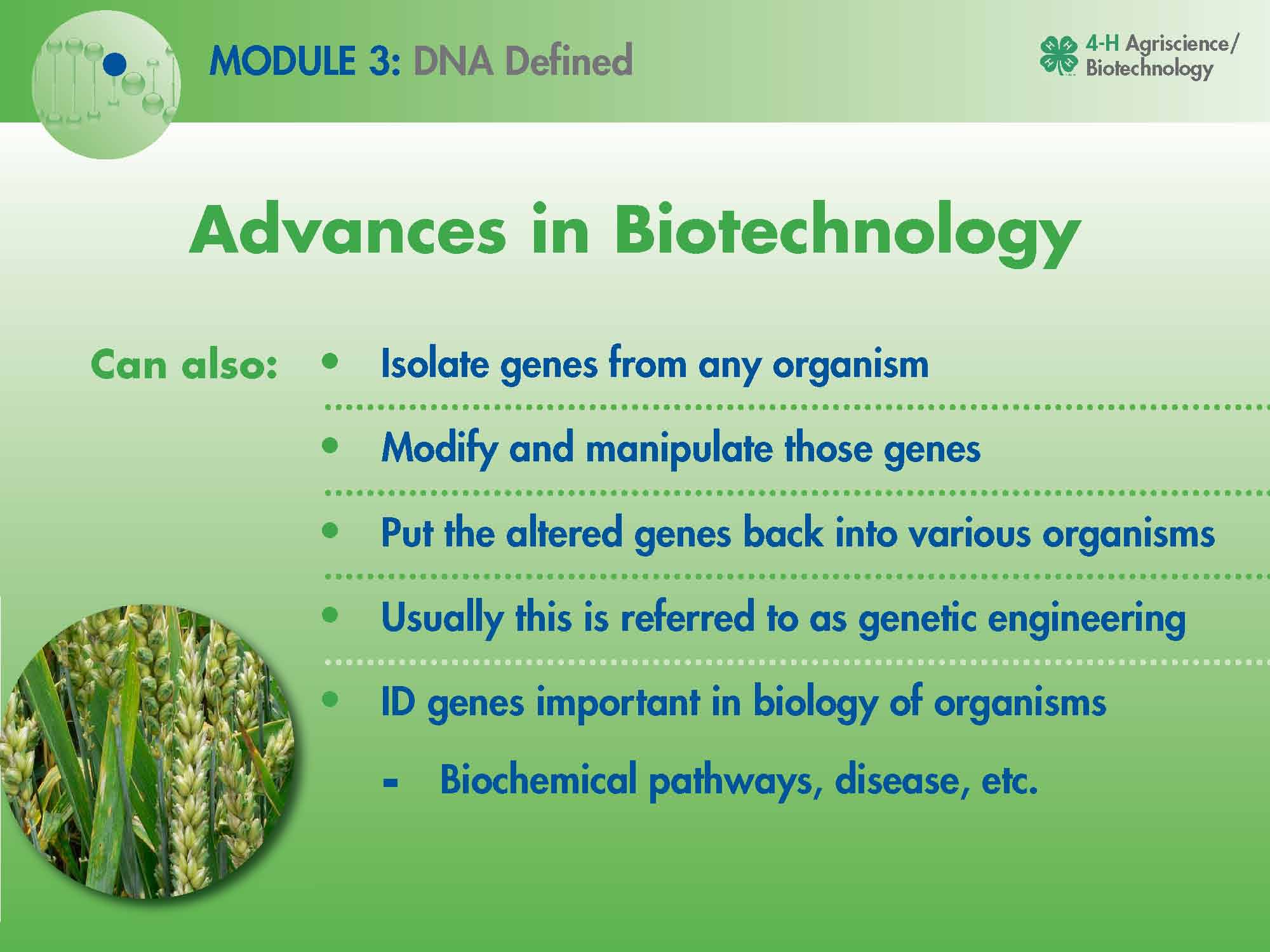 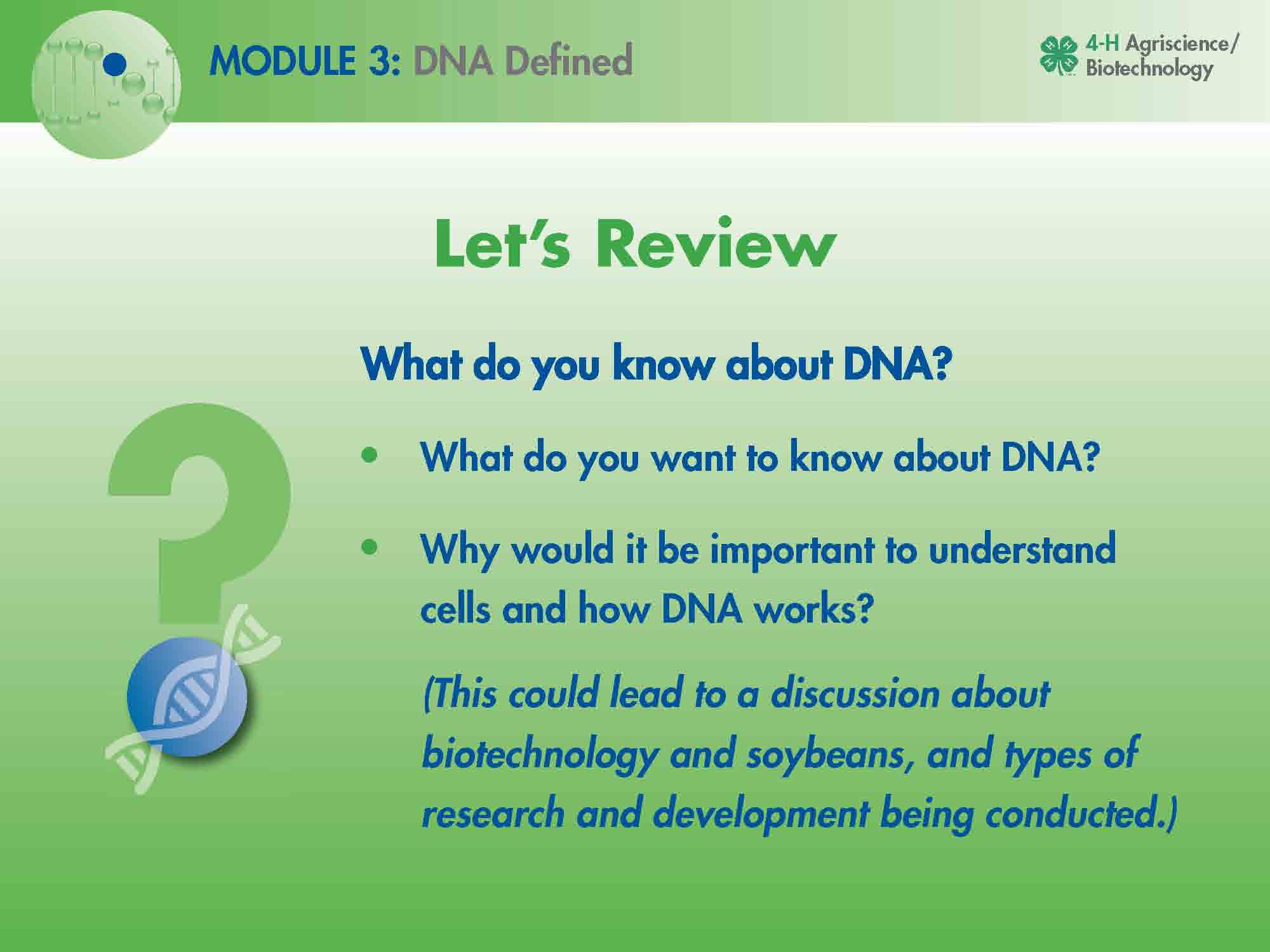 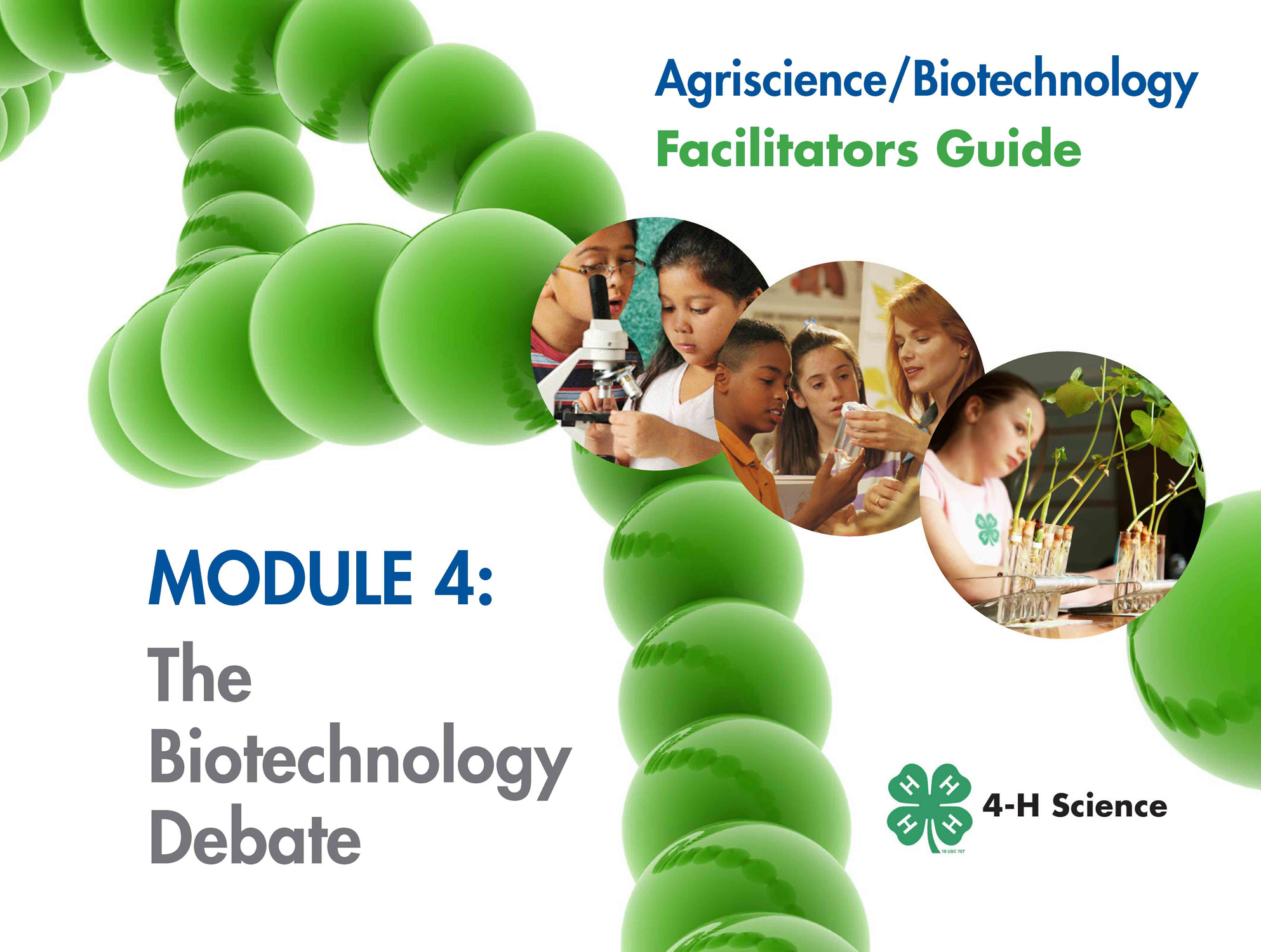 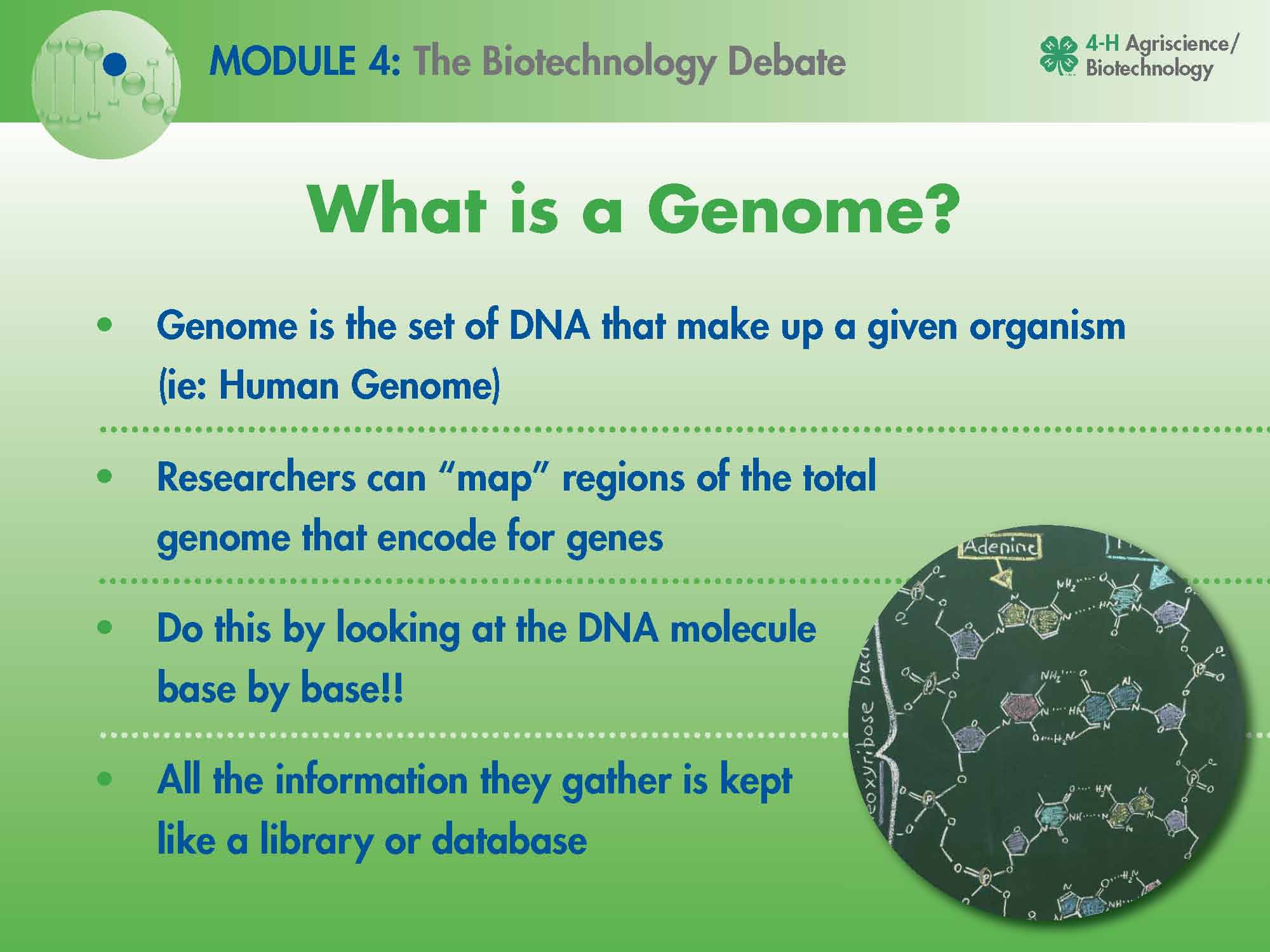 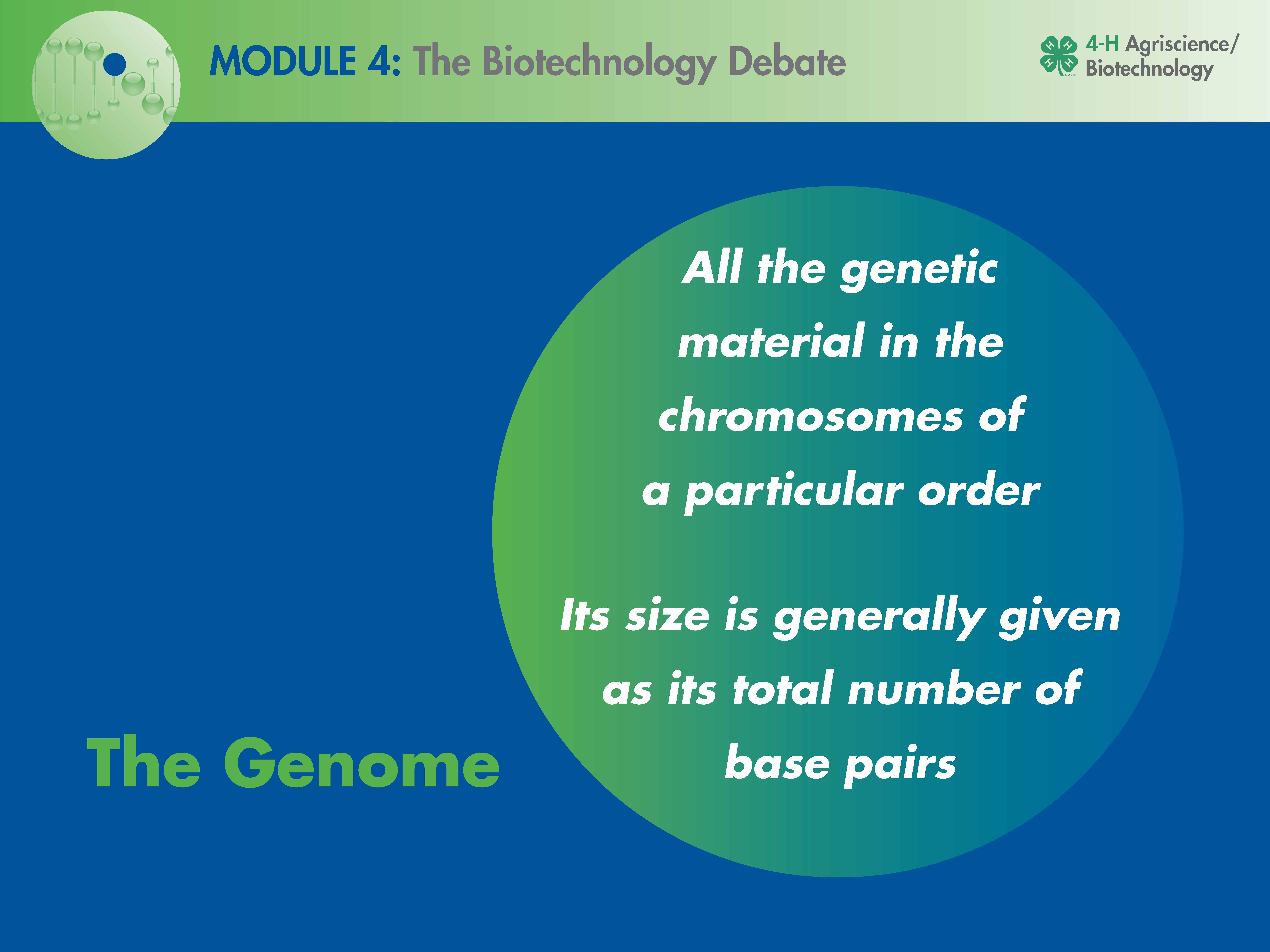 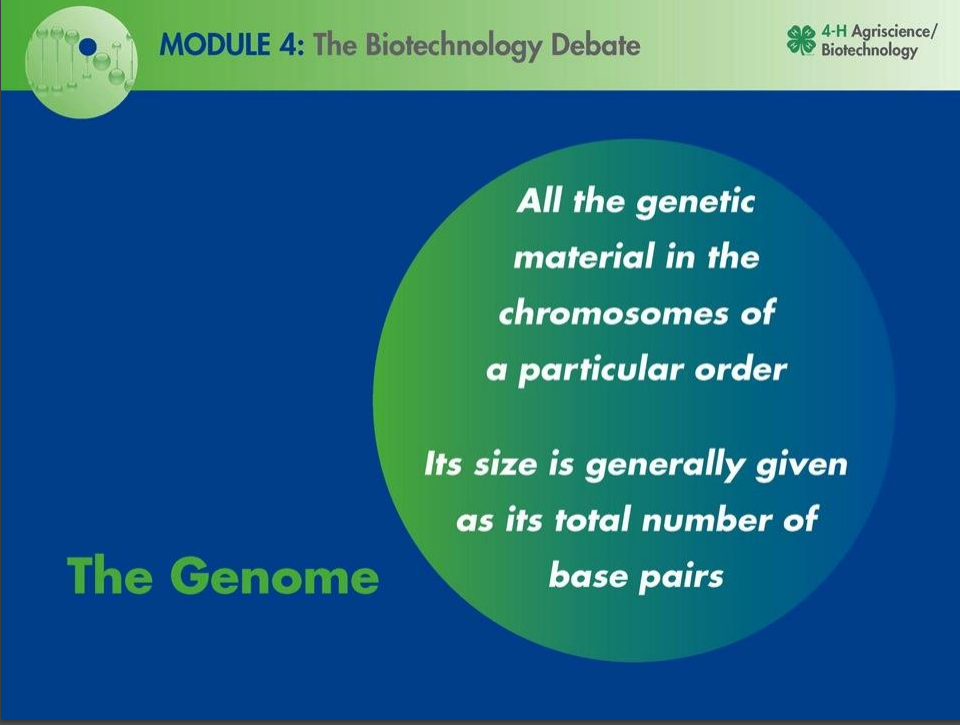 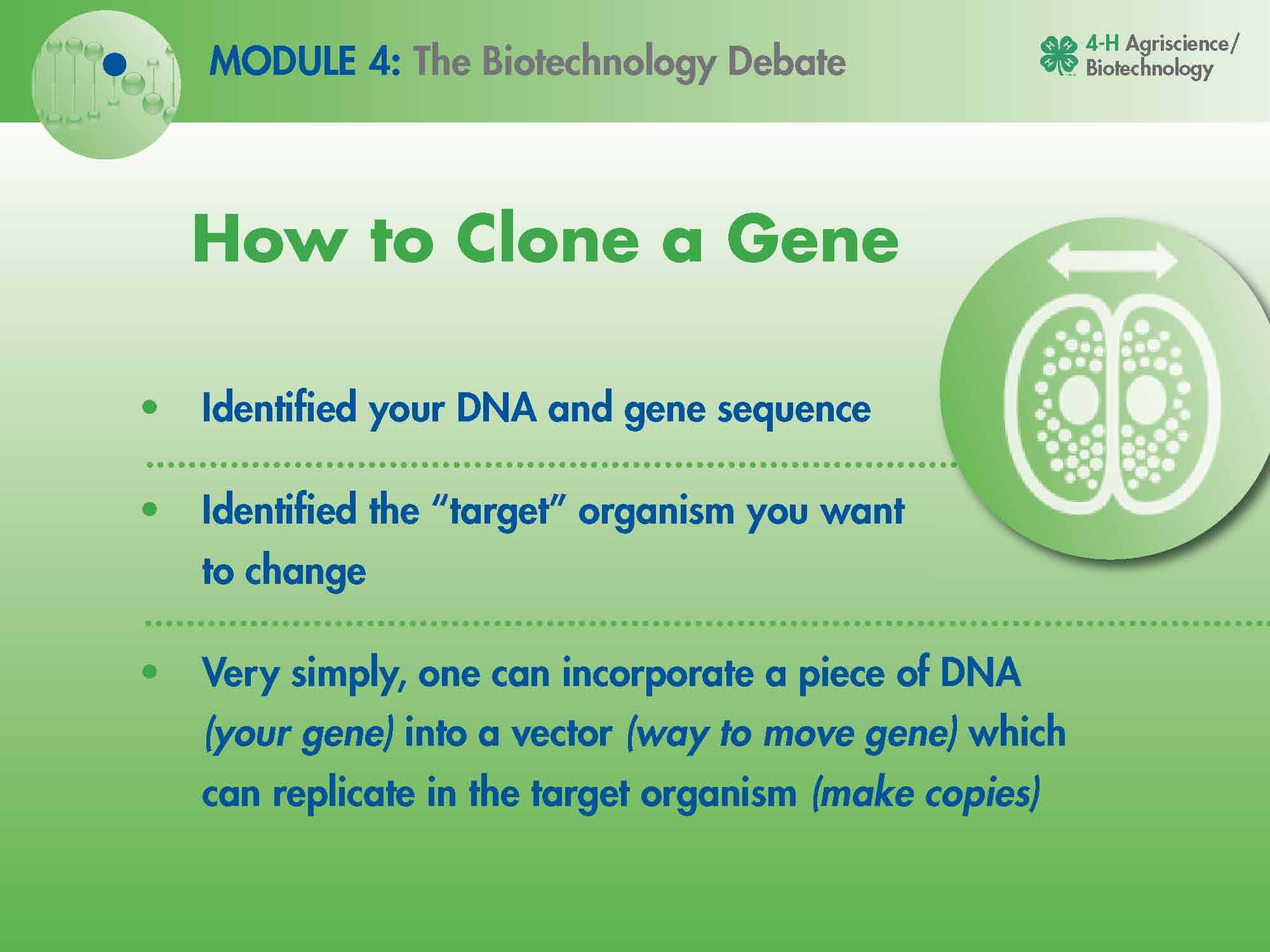 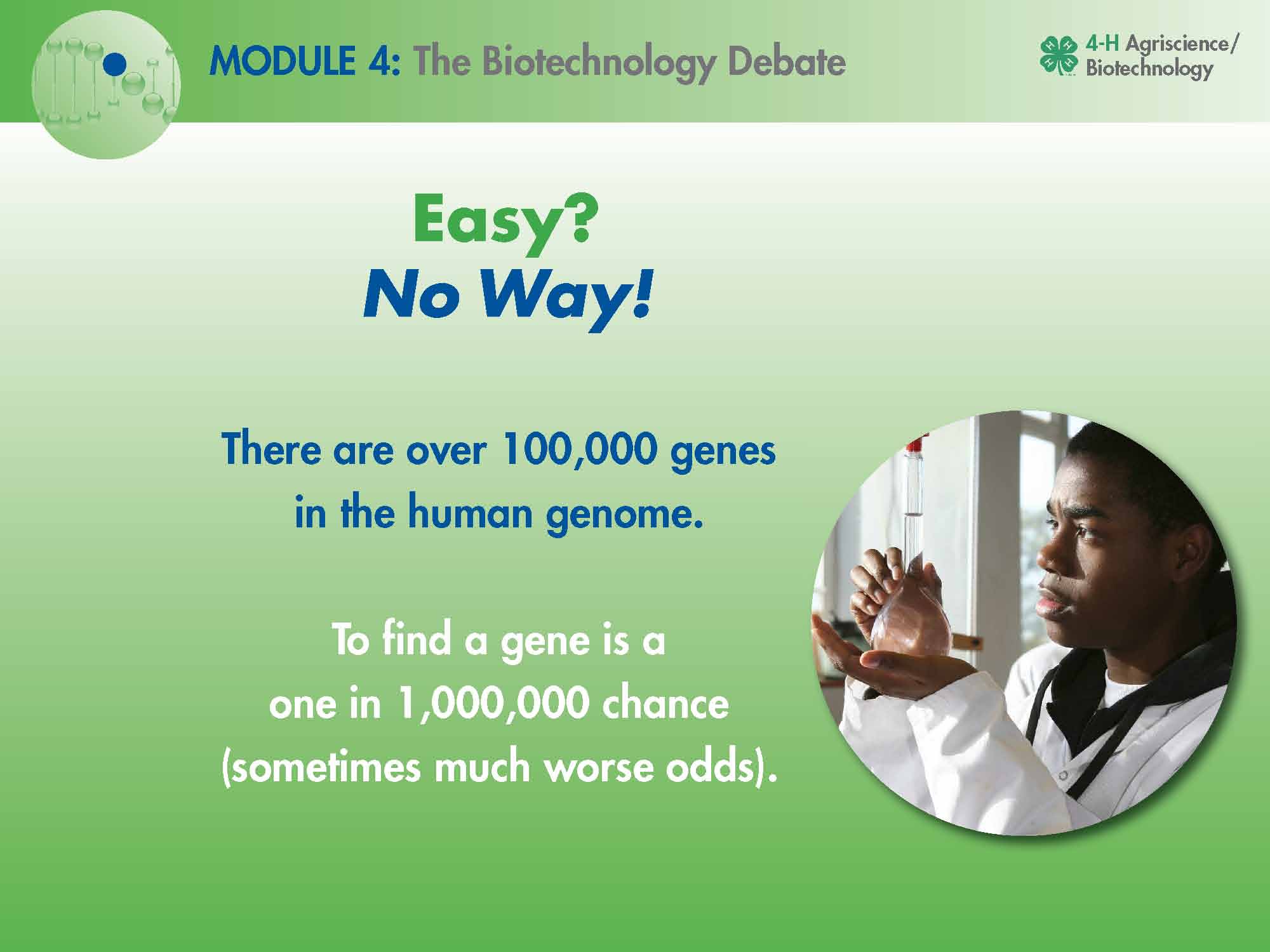 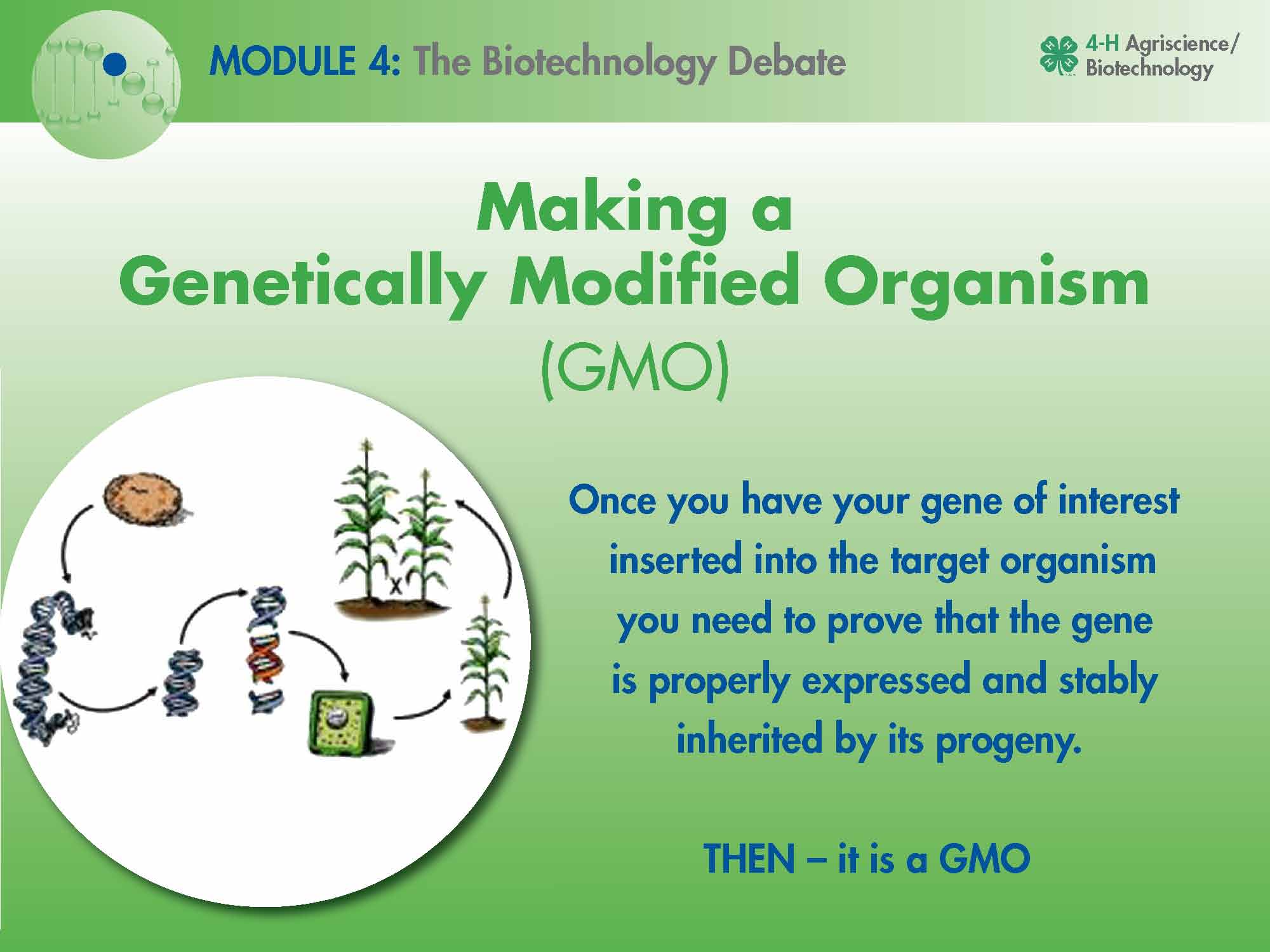 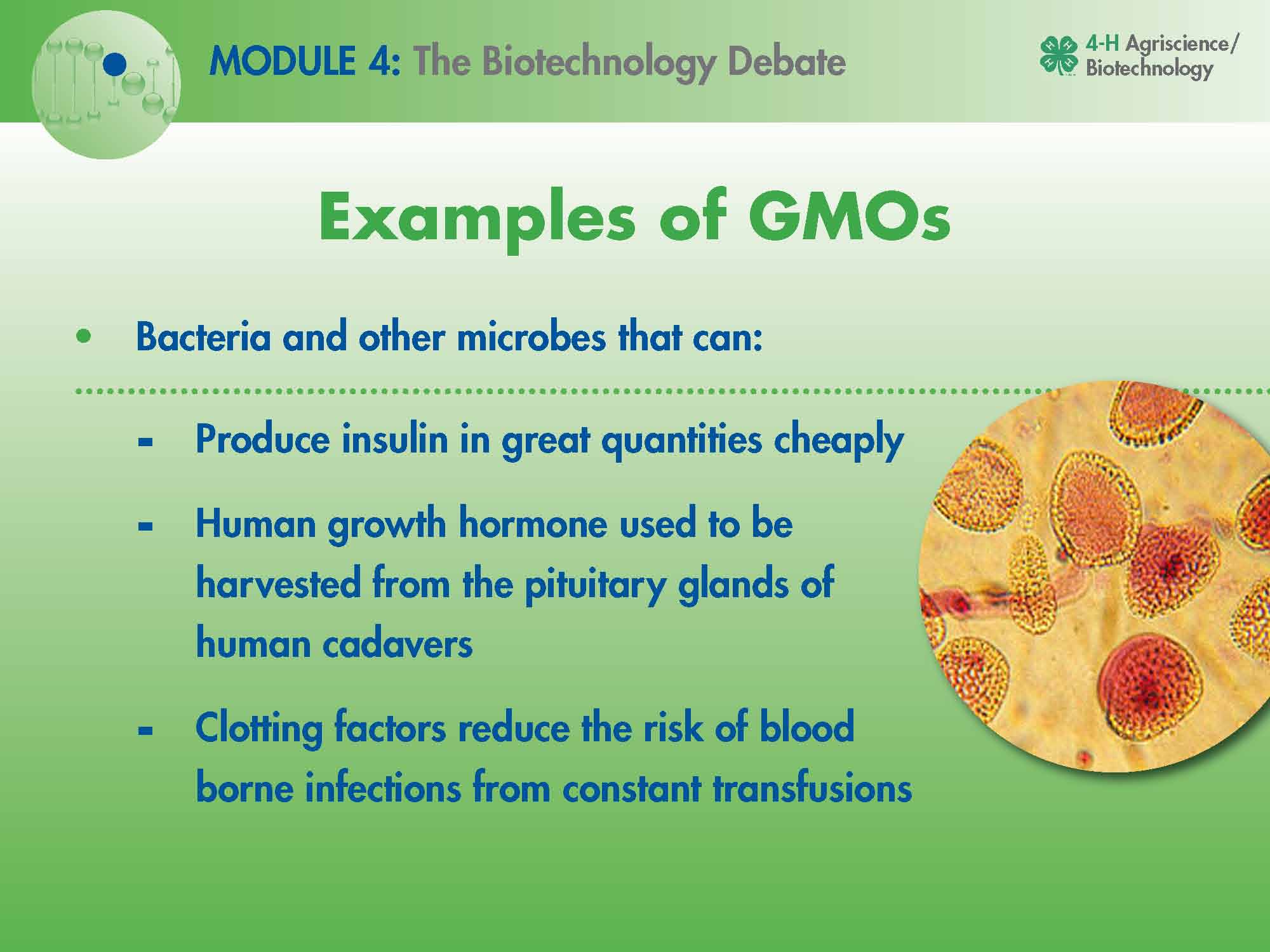 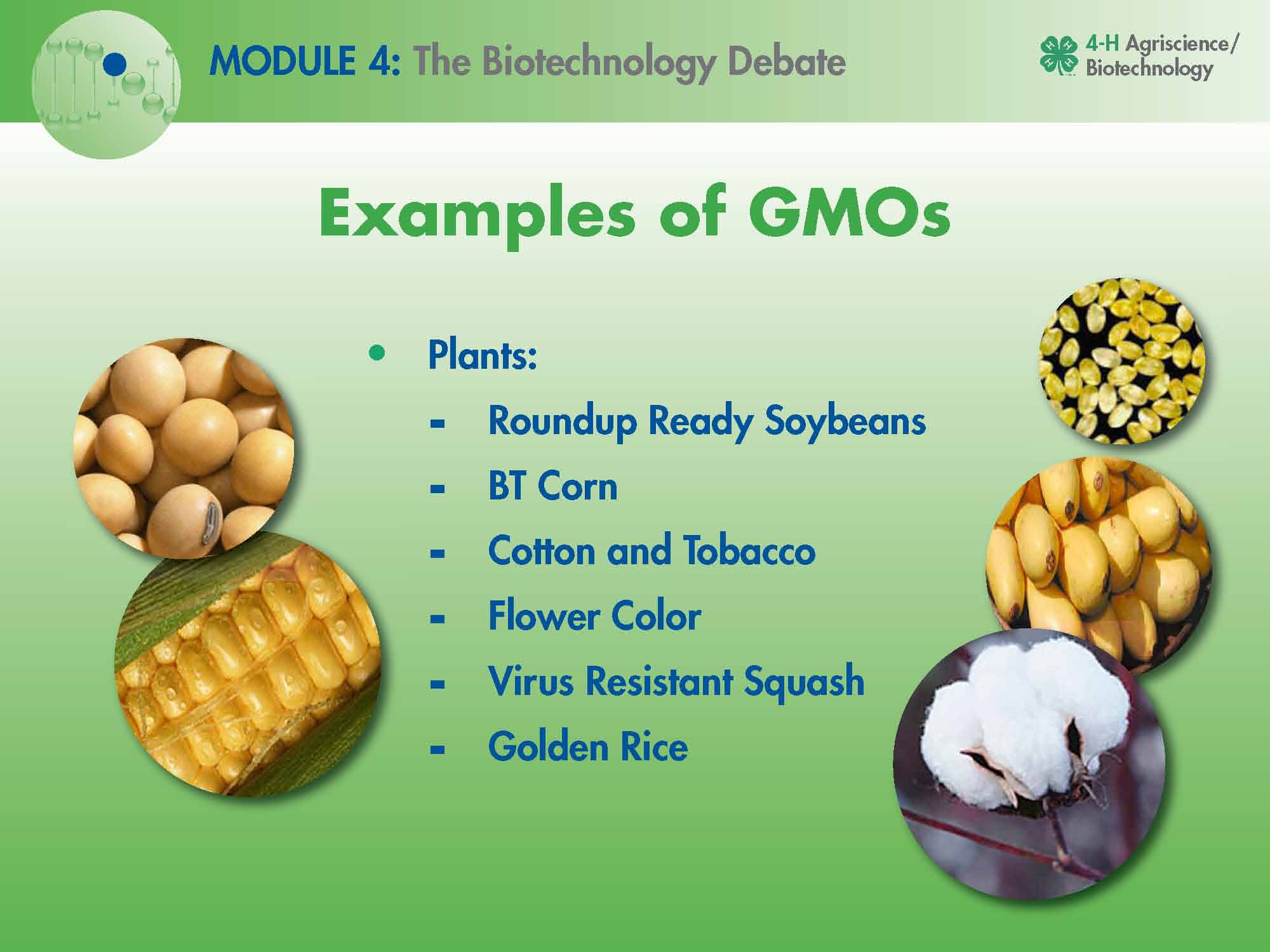 Genetically engineered tobacco is not available commercially. Tobacco and a plant called arabidopsis are often used in research as model plants.
[Speaker Notes: Genetically engineered tobacco is not available commercially. Tobacco and a plant called arabidopsis are often used in research as model plants.]
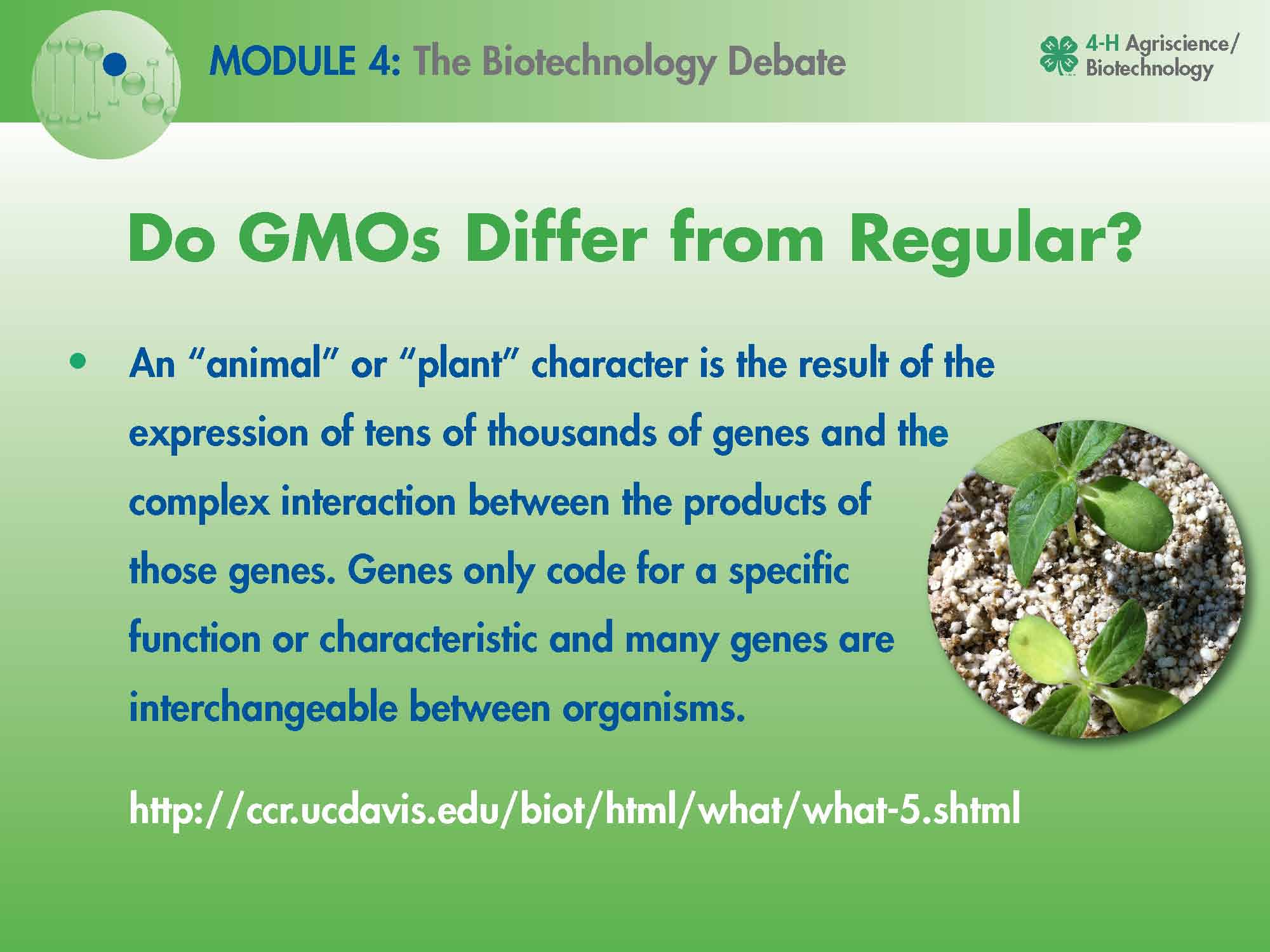 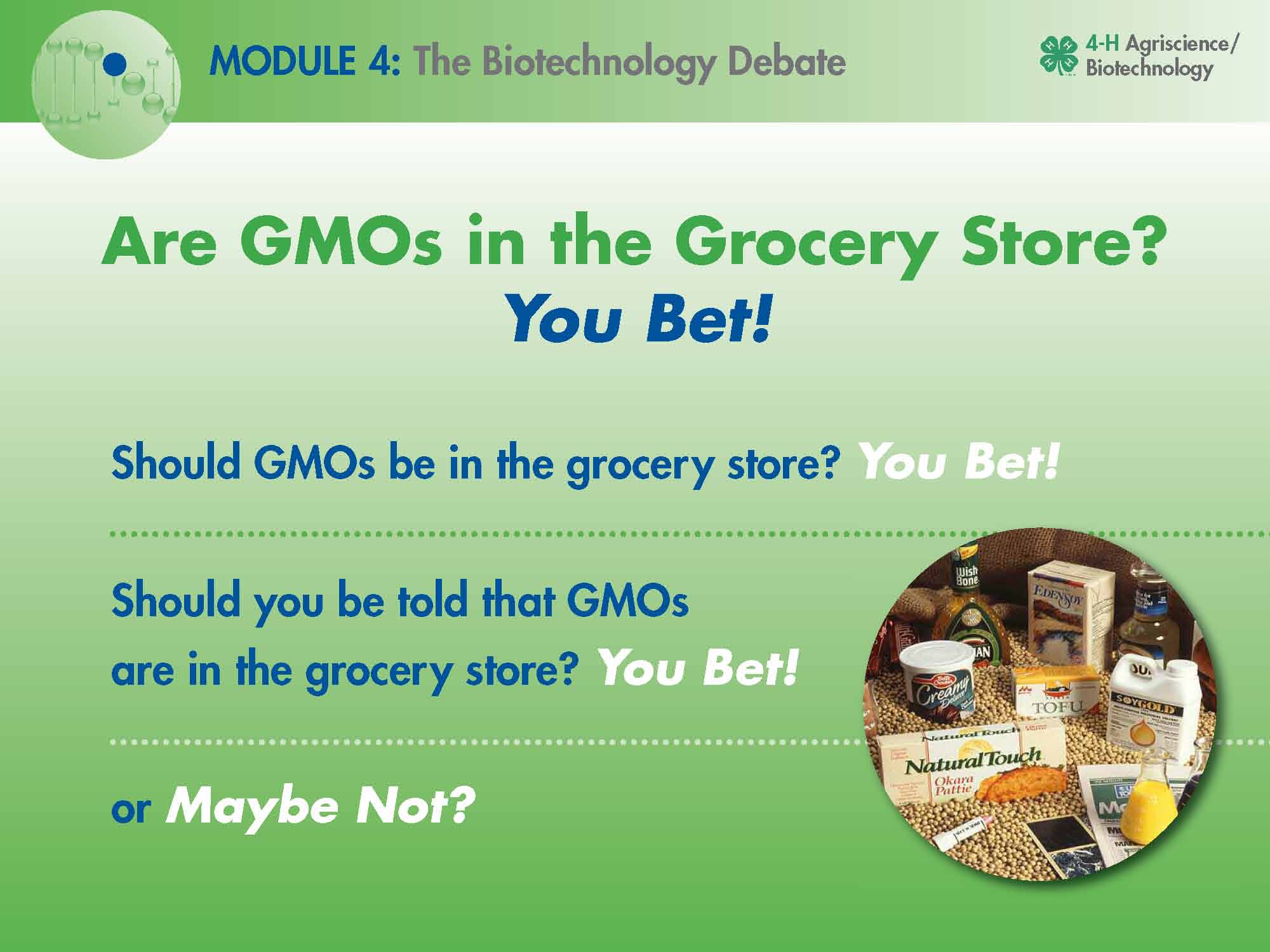 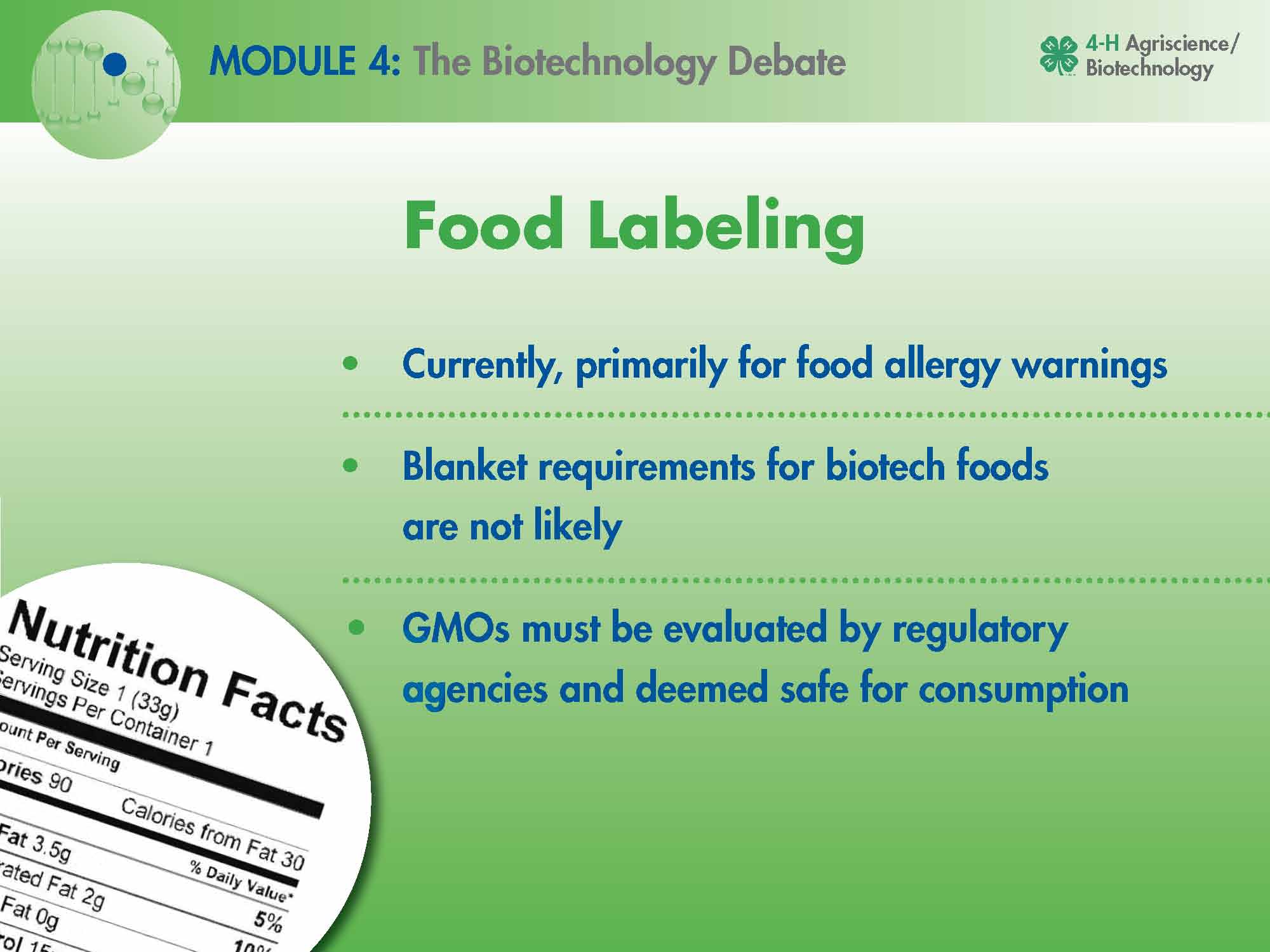 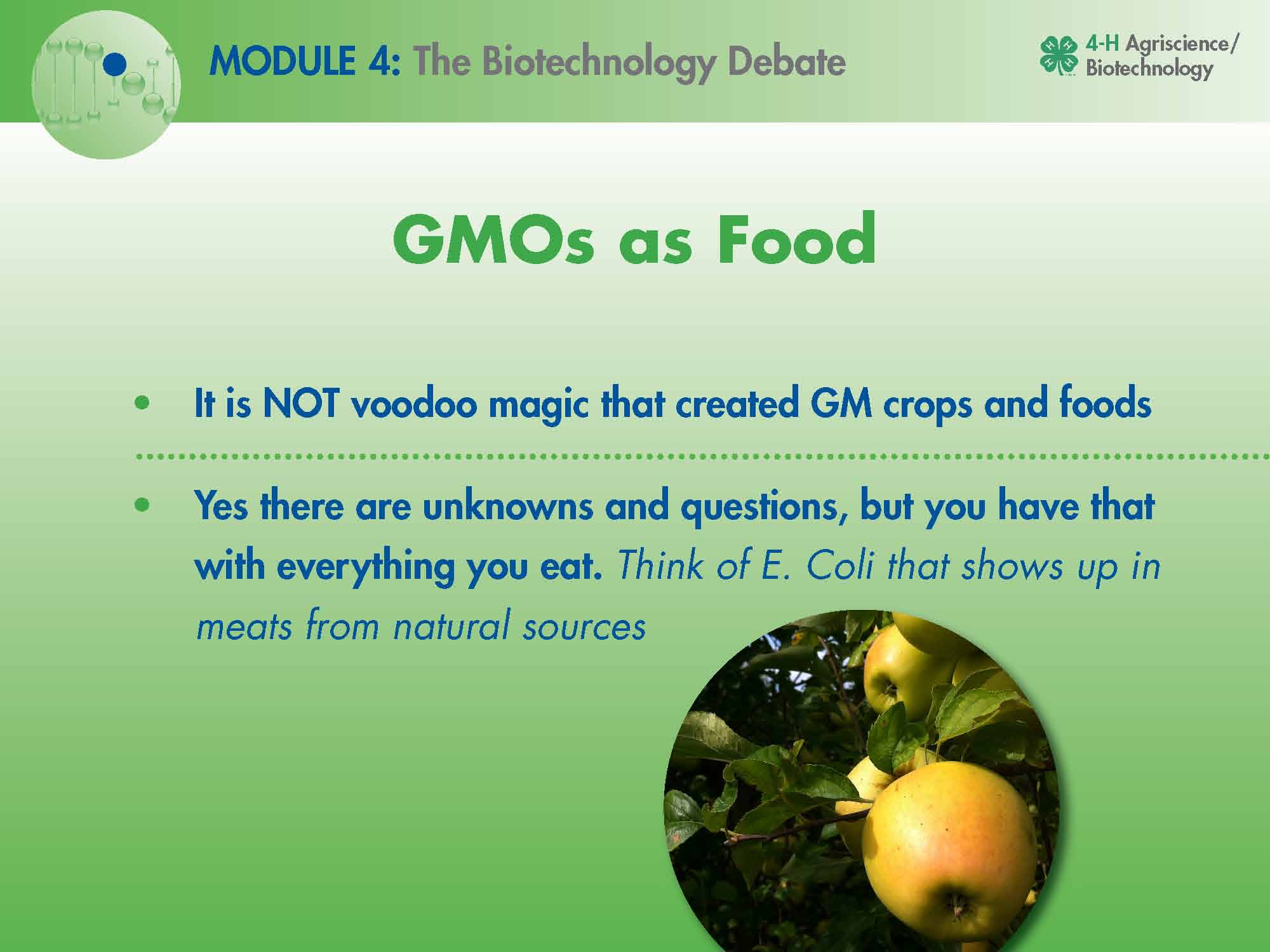 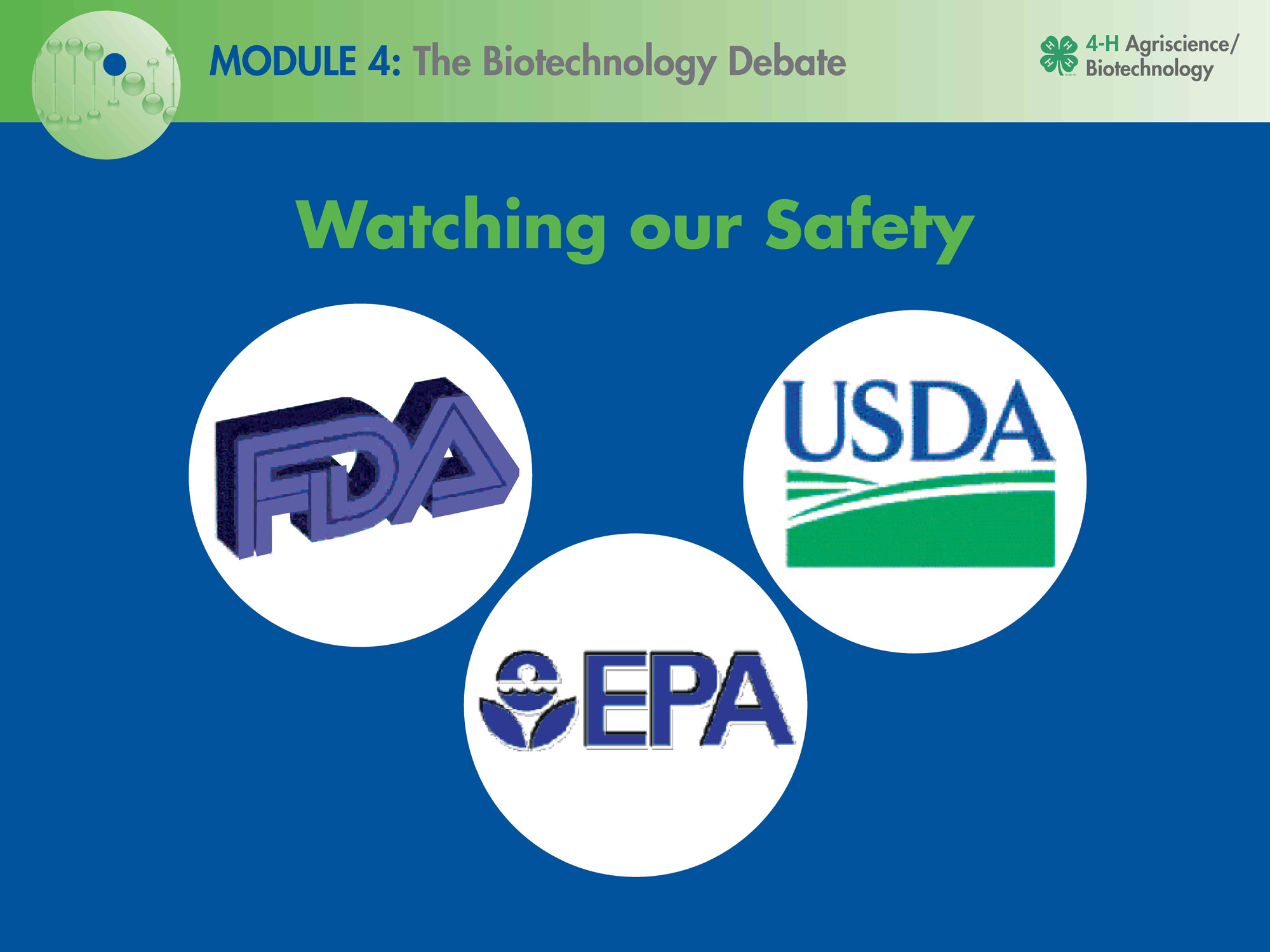 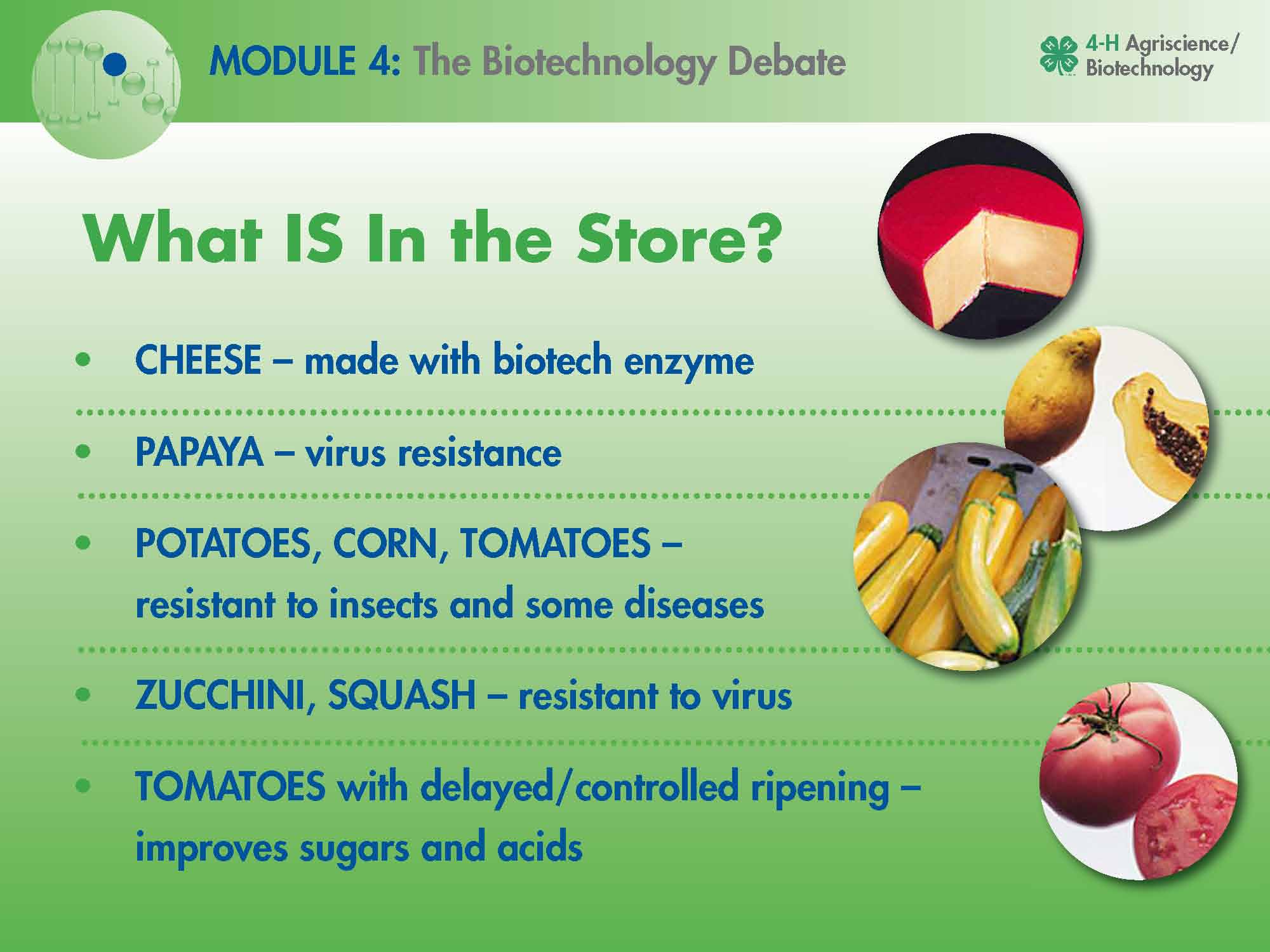 Tomatoes with delayed/controlled ripening are no longer available commercially.  Potatoes and apples that do not turn brown when cut and resist bruising have been approved and may be available in stores soon.
[Speaker Notes: Tomatoes with delayed/controlled ripening are no longer available commercially.  Potatoes and apples that do not turn brown when cut and resist bruising have been approved and may be available in stores soon.]
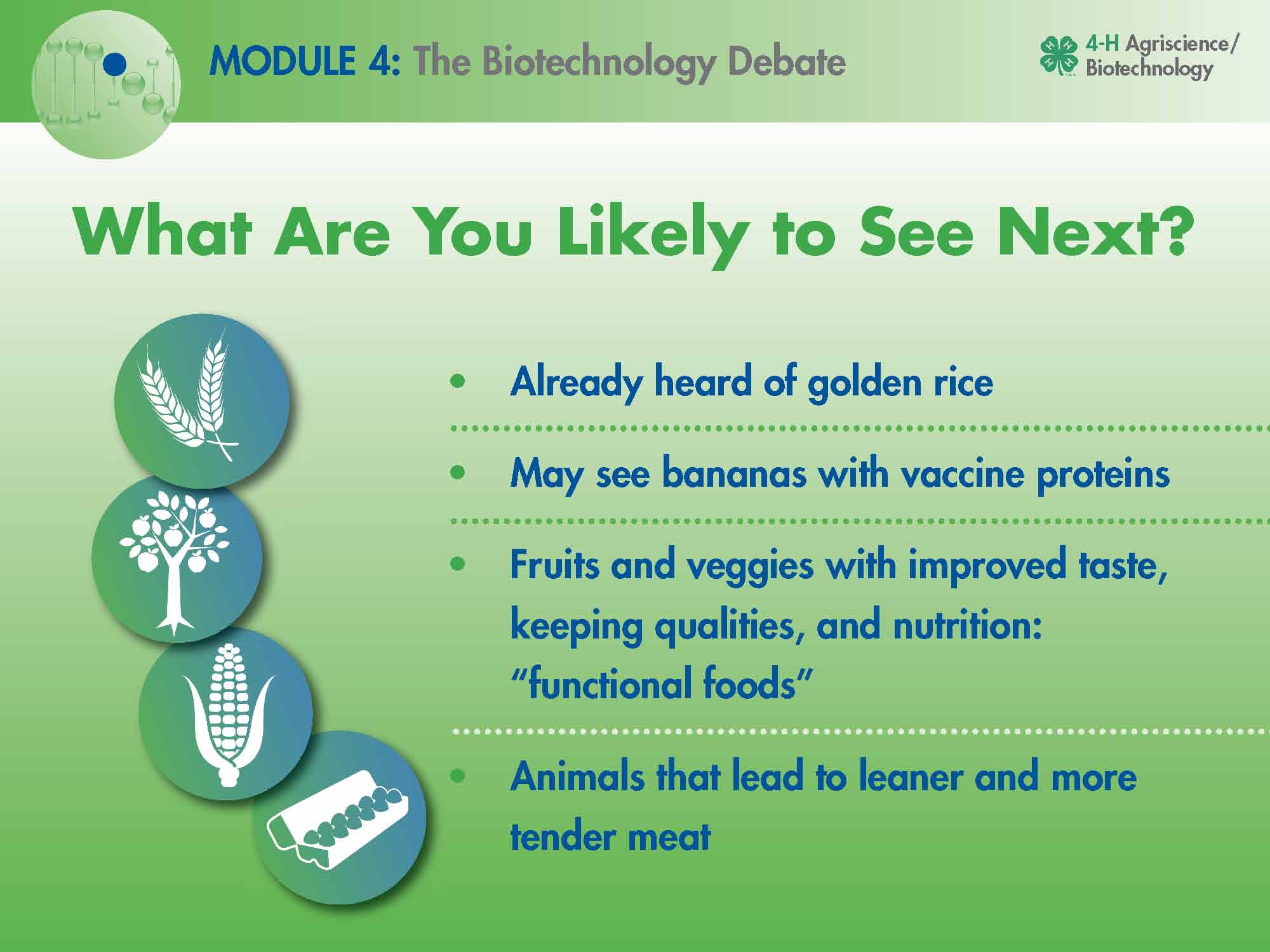 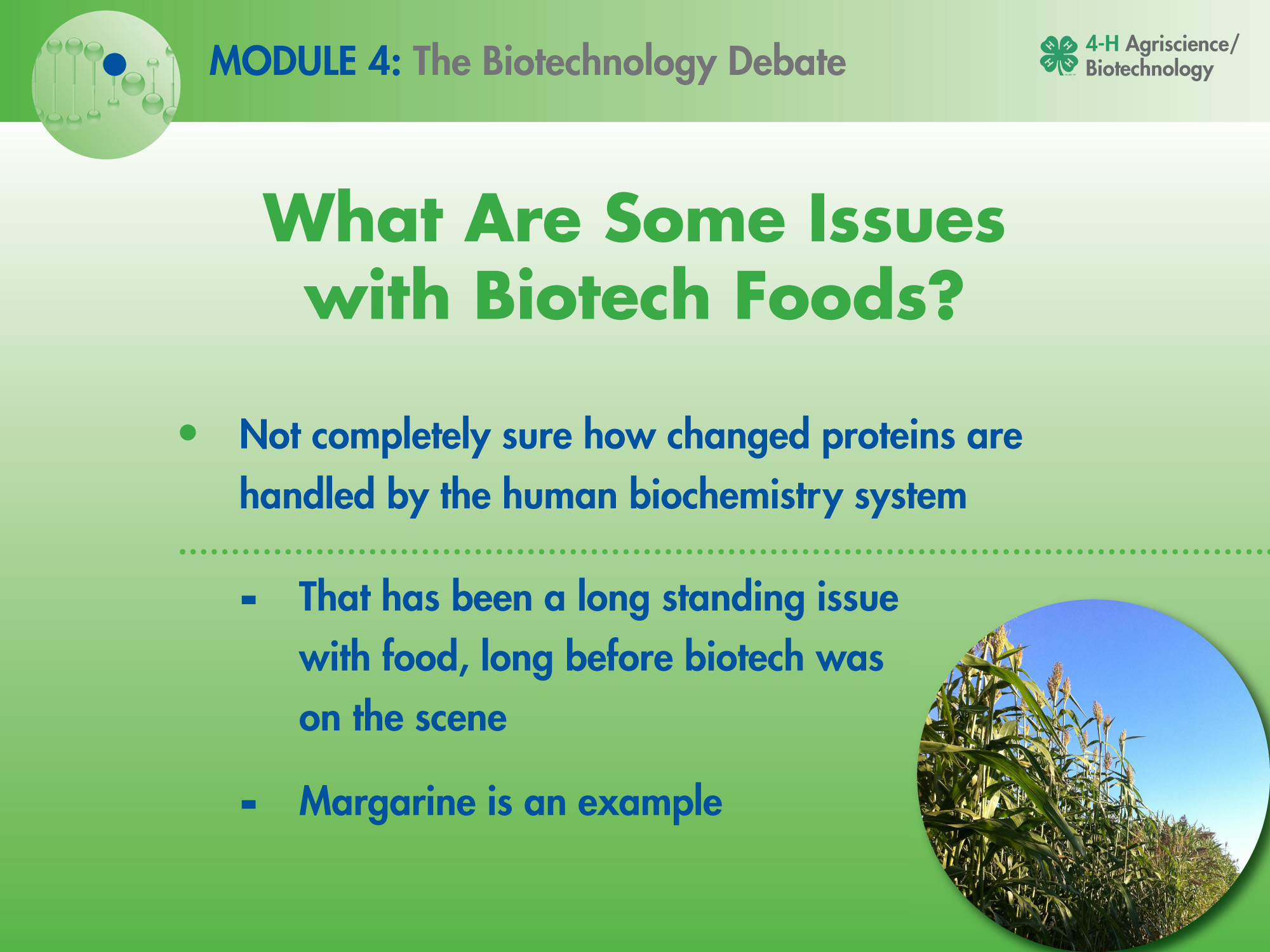 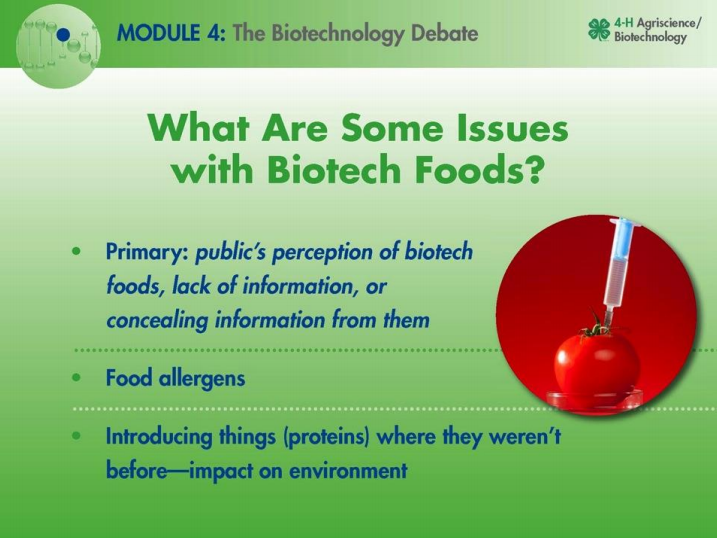 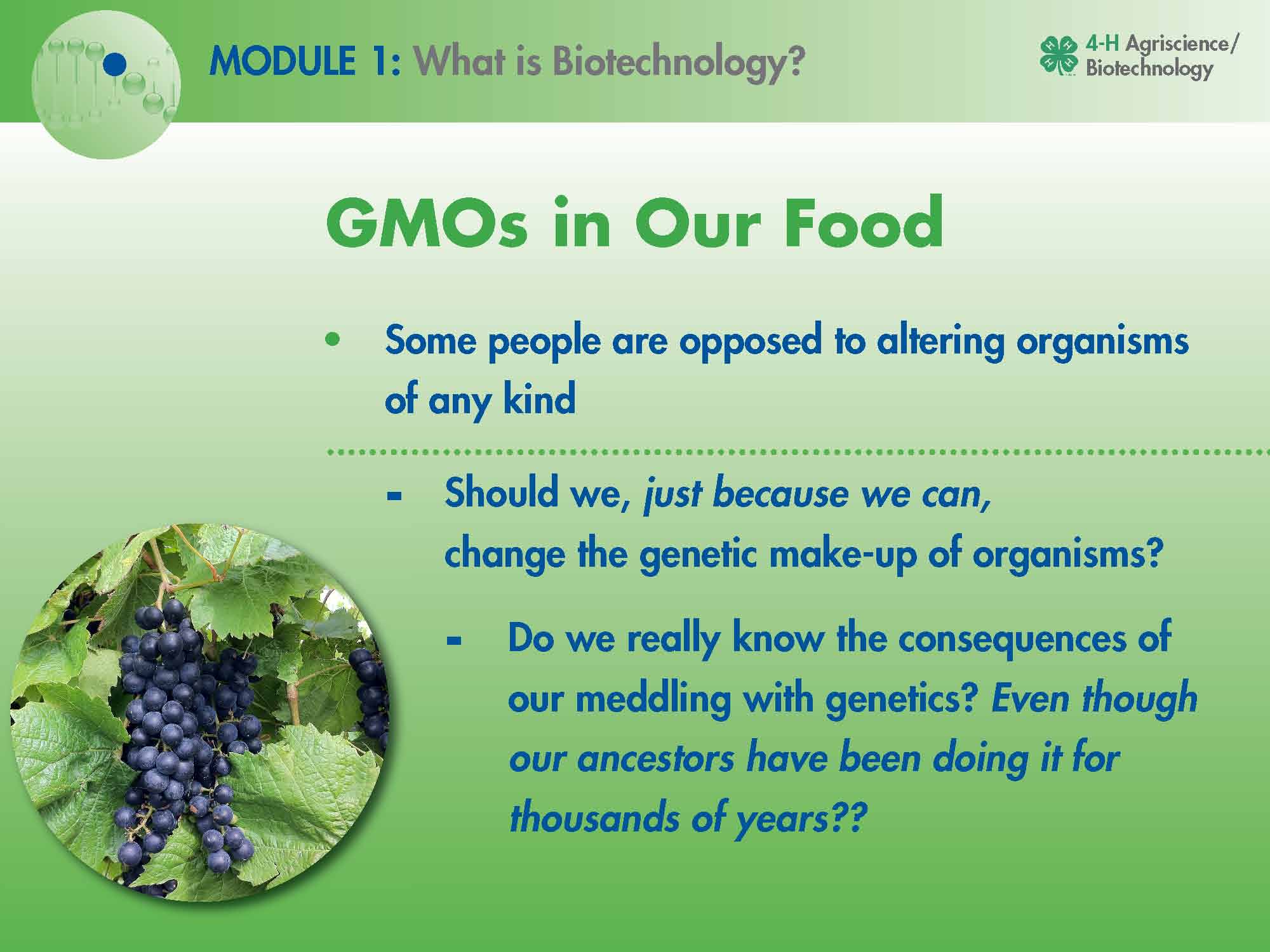 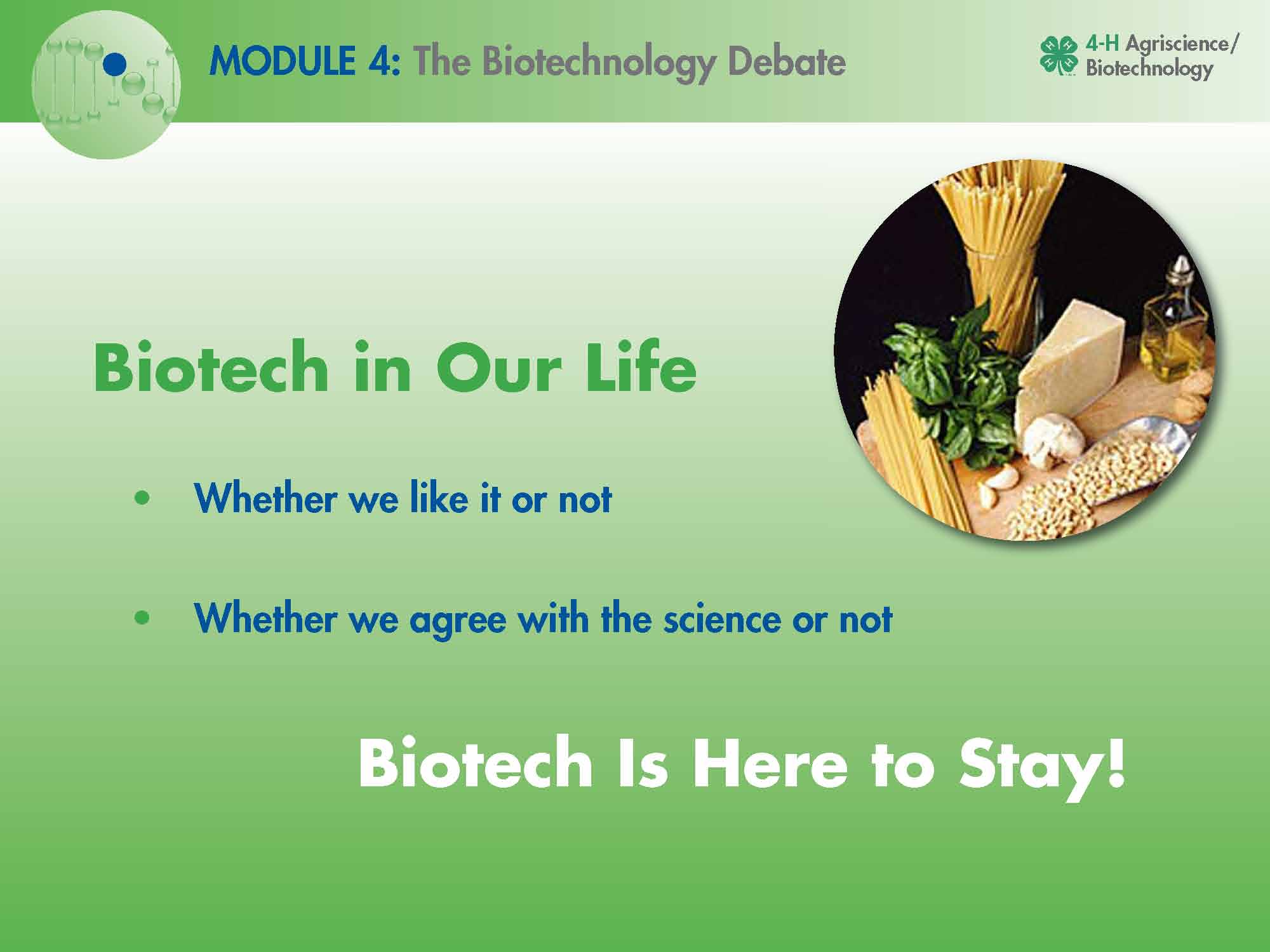 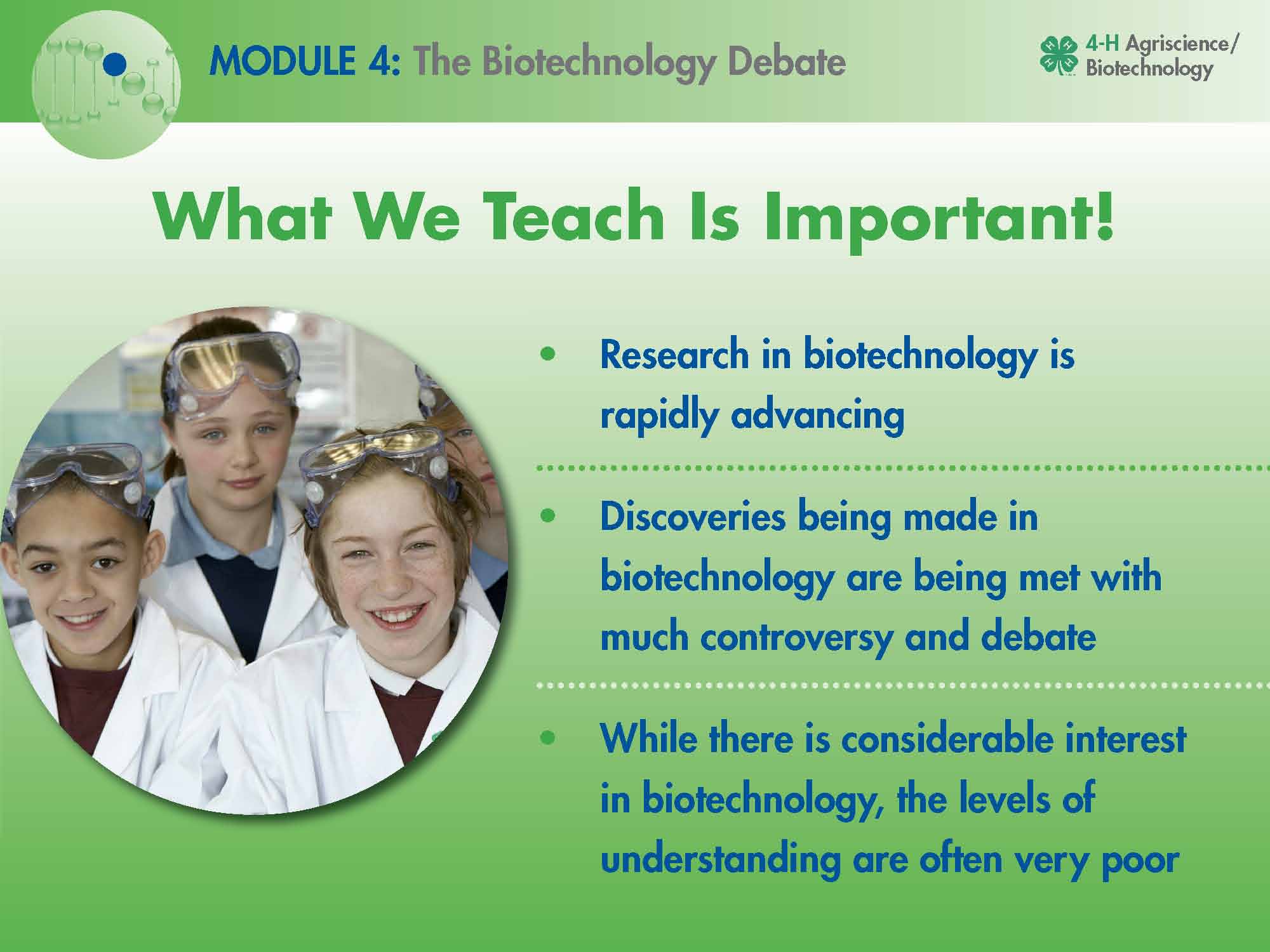 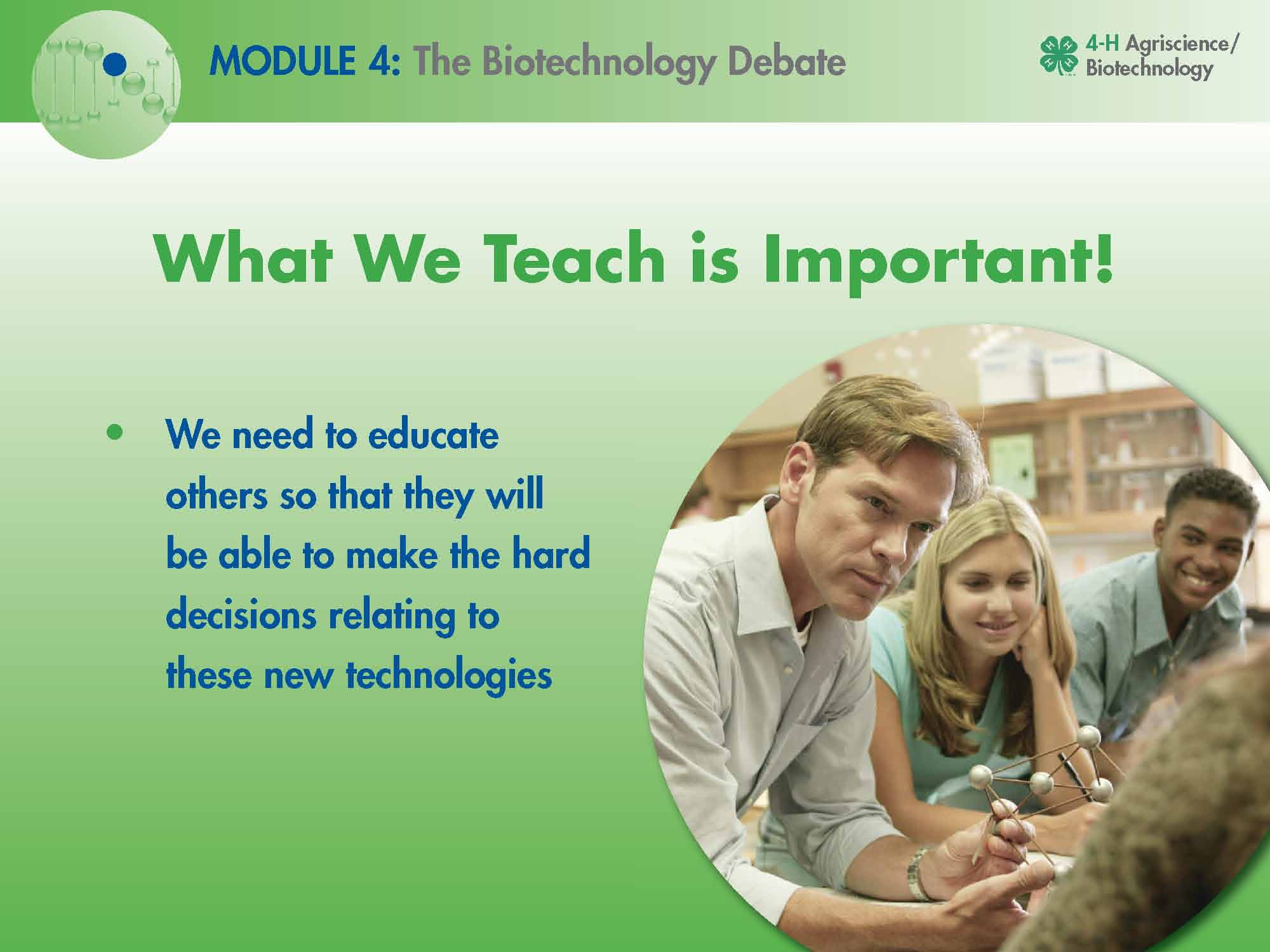 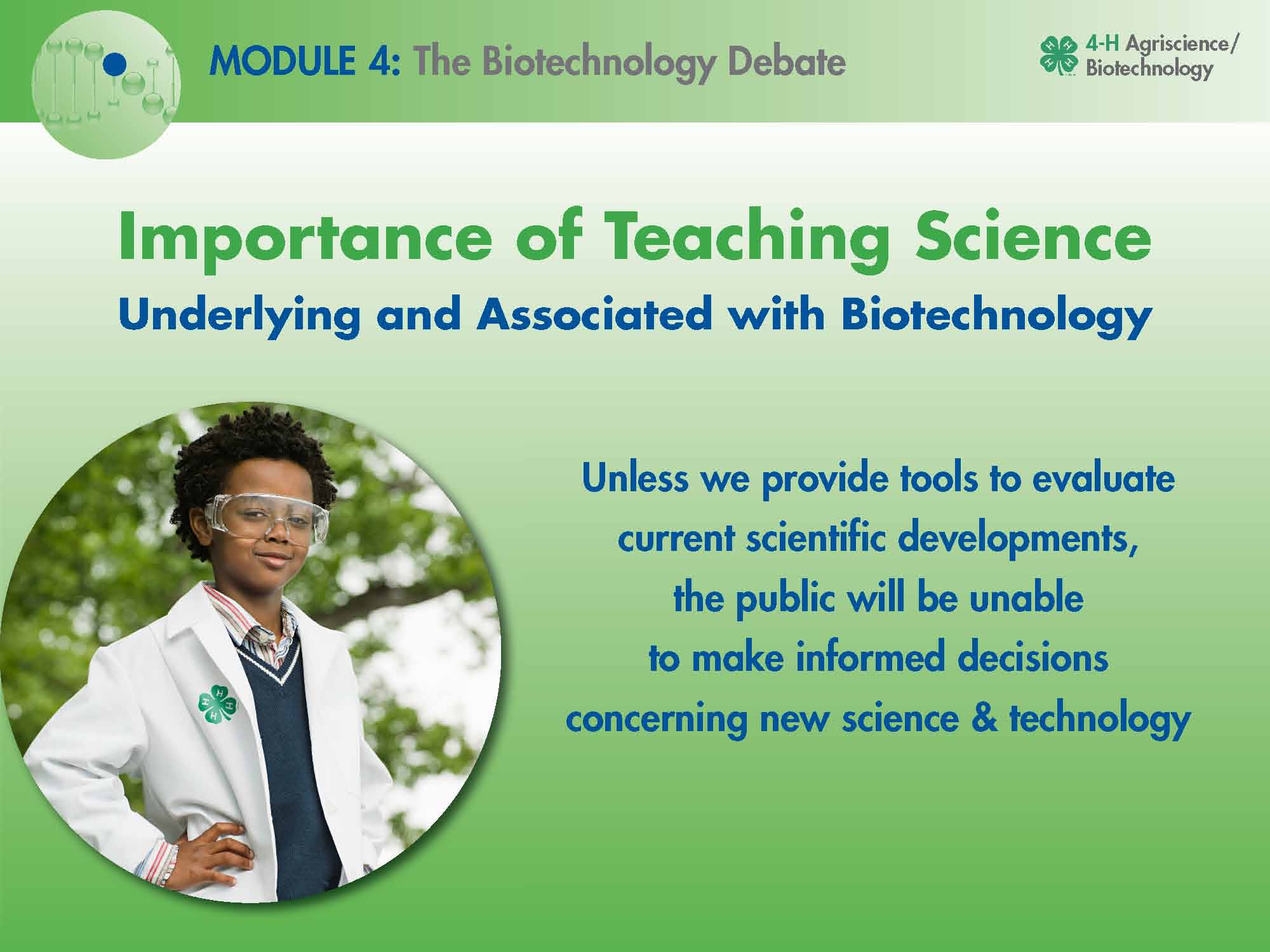 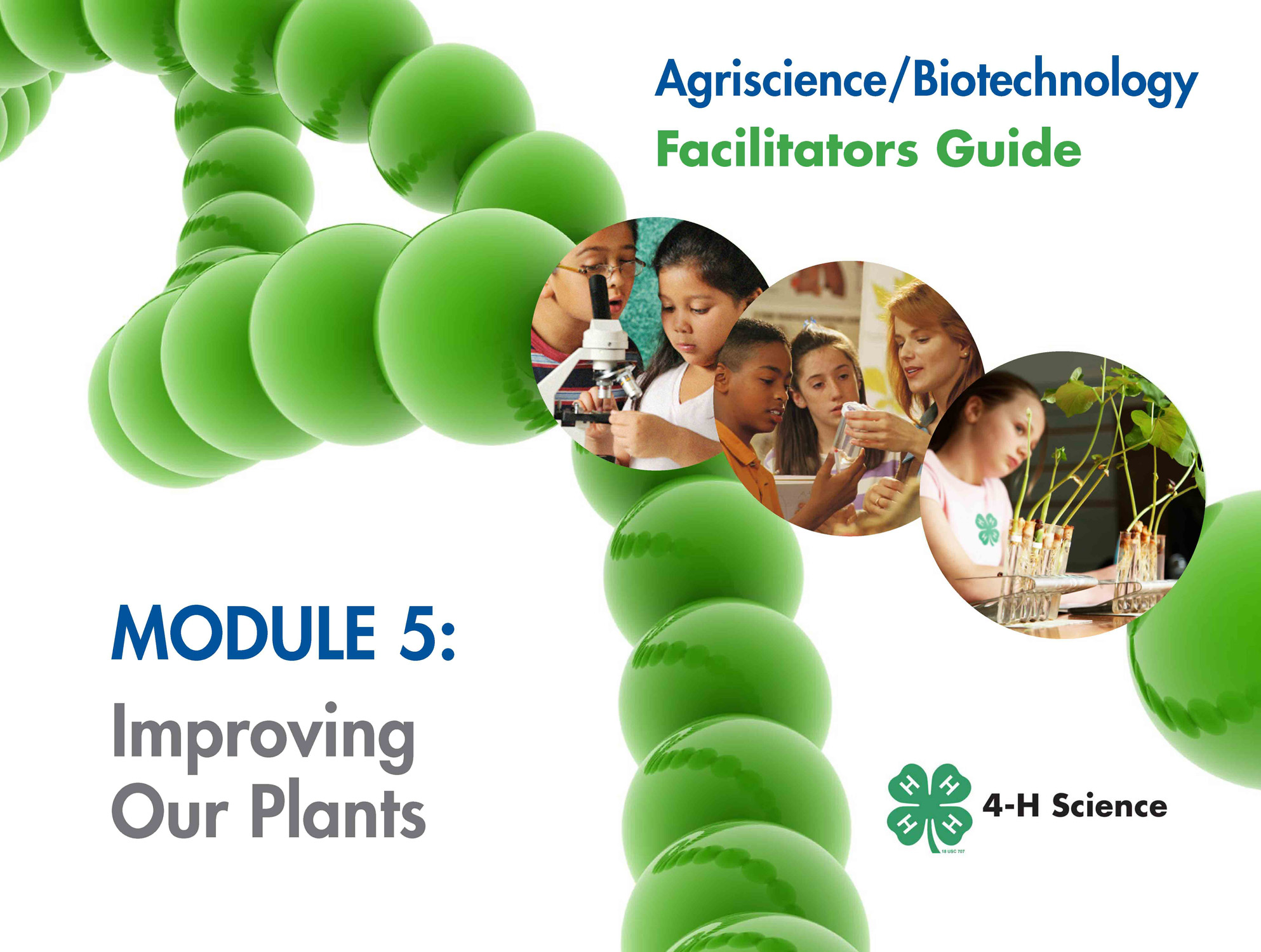 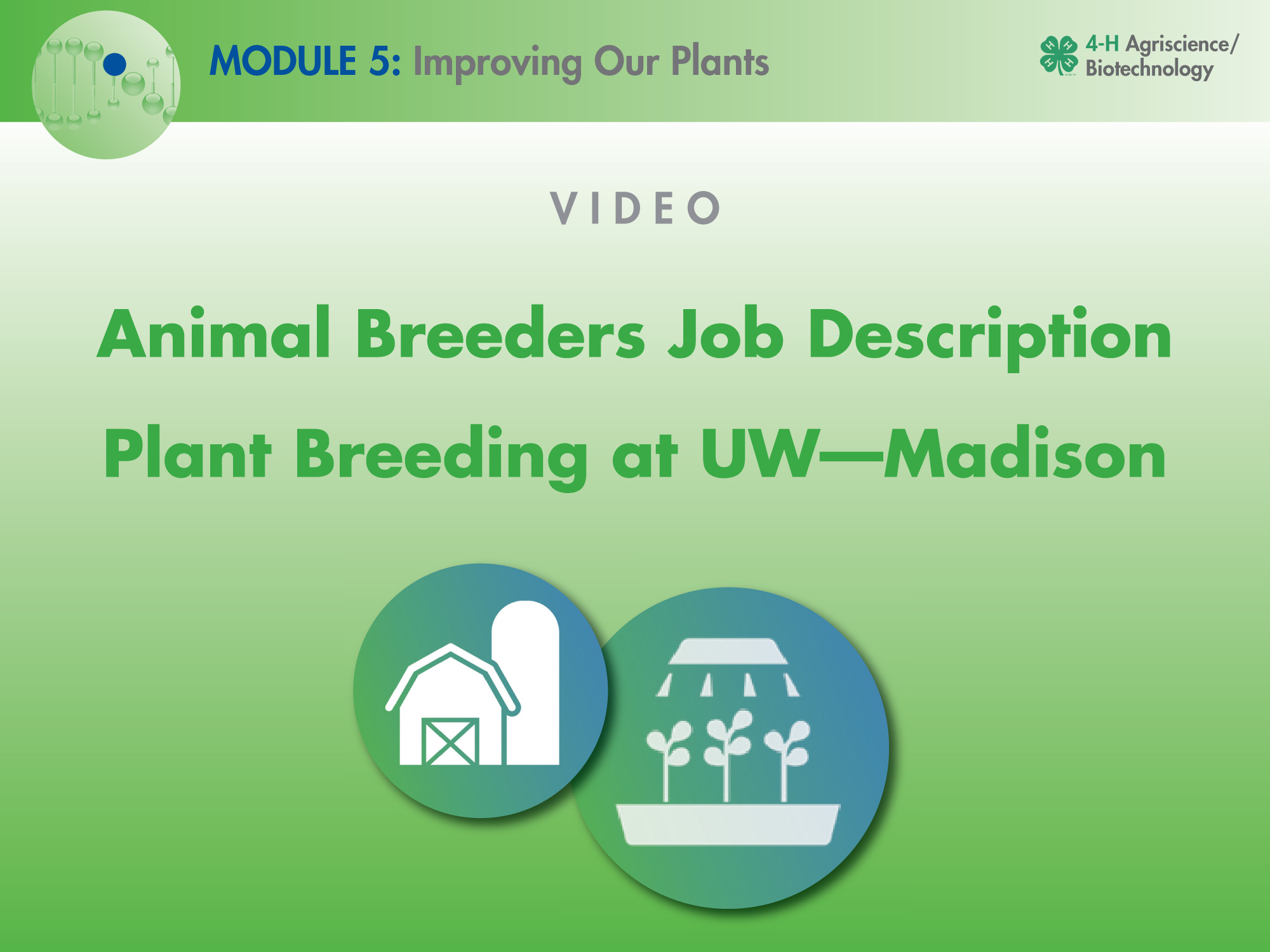 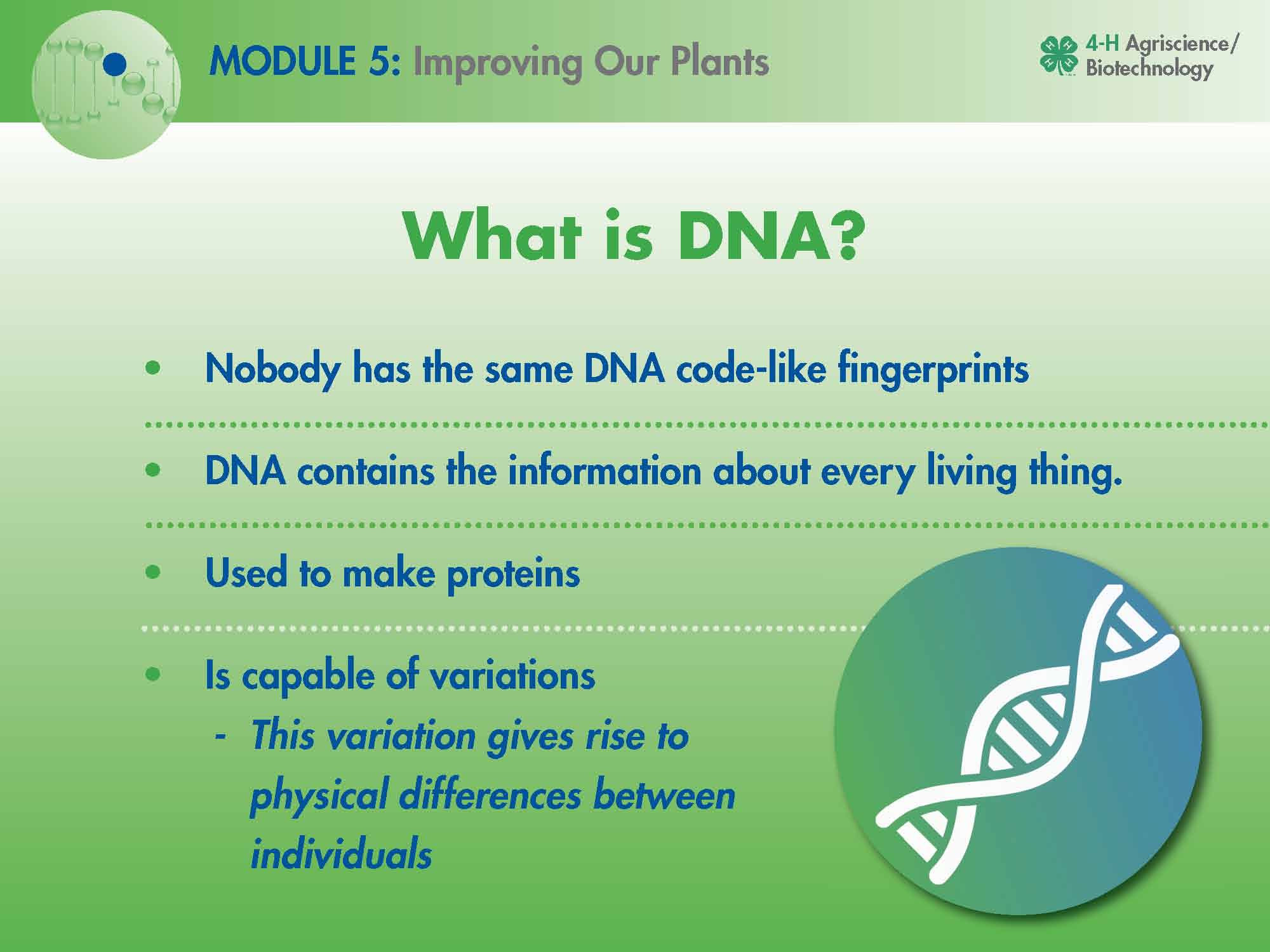